Ορθοδοντική Ι
ορολογία – ταξινομήσεις
Δημήτρης Χαλαζωνίτης
Μερικές διαφάνειες περιέχουν σημειώσεις. Ανοίξτε το αρχείο με ‘προβολή κανονική’ για να τις διαβάσετε.Μερικές διαφάνειες έχουν κινήσεις. Χρησιμοποιήστε ‘προβολή παρουσίασης’ για να τις δείτε.
[Speaker Notes: Copyright, Δ. Χαλαζωνίτης.
Απαγορεύεται η μερική ή ολική αναπαραγωγή χωρίς την έγγραφη άδεια του συγγραφέα.
Τελευταία ενημέρωση: 9/1/2021 (διόρθωση του αγγλικού όρου της τηλεσκοπικής σύγκλεισης, διαφάνεια #14).
Στις κλινικές εικόνες υπάρχει ο κωδικός της περίπτωσης (π.χ. 112001). Εάν θέλετε περισσότερες πληροφορίες, ρωτήστε το μέλος ΔΕΠ, αναφερόμενοι στον κωδικό.]
ταξινόμηση κατά Angle
Iη Τάξη
IIη Τάξη (1η και 2η κατηγορία)
IIIη Τάξη
ταξινόμηση κατά Angle
Iη Τάξη
IIη Τάξη (1η και 2η κατηγορία)
IIIη Τάξη

προοδοντισμός και των δύο γνάθων
κατά Dewey
[Speaker Notes: Οι κατηγορίες κατά Dewey χρησιμοποιούνται πολύ σπάνια. Αναφέρονται εδώ μόνο για λόγους πληρότητας.]
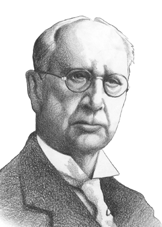 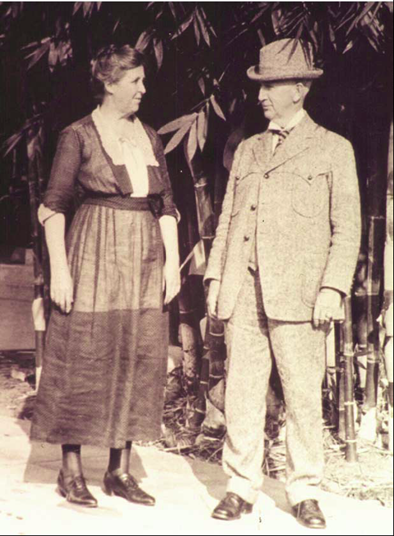 Edward H. Angle
(1855 – 1930)
Norman Wahl. Orthodontics in 3 millennia. Chapter 2: Entering the modern era.Am J Orthod Dentofacial Orthop 2005;127:510-5
[Speaker Notes: Ο Angle θεωρείται ο πατέρας της σύγχρονης ορθοδοντικής.]
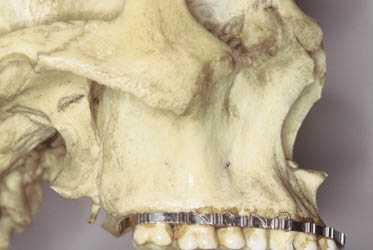 [Speaker Notes: Ο Angle θεωρούσε ότι ο άνω πρώτος μόνιμος γομφίος βρίσκεται πάντα κάτω από τη ζυγωματική αντηρίδα της άνω γνάθου, ώστε οι μασητικές δυνάμεις να διαχέονται σε όλο το κρανιοπροσωπικό σύμπλεγμα.]
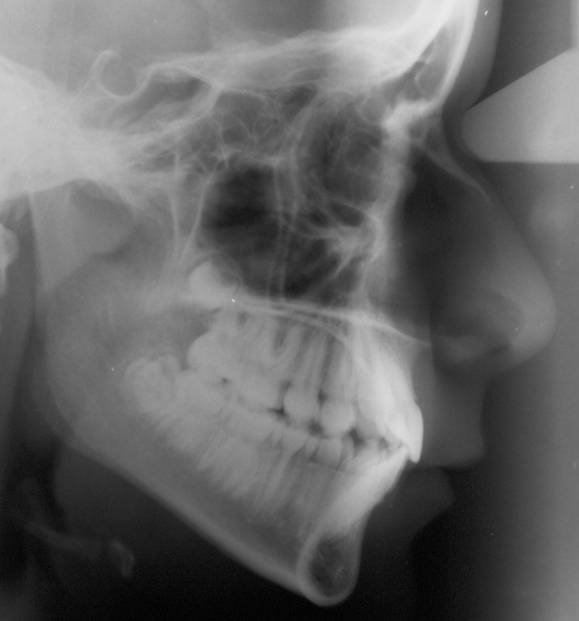 [Speaker Notes: Ακτινογραφική εικόνα που δείχνει τον άνω πρώτο γομφίο και τη ζυγωματική αντηρίδα.
(089012)]
[Speaker Notes: Φυσιολογική σύγκλειση.]
[Speaker Notes: Οι κύριες σχέσεις για τον χαρακτηρισμό της σύγκλεισης: εγγύς παρειακό φύμα του άνω πρώτου μονίμου γομφίου σε σύγκλειση με την εγγύς παρειακή αύλακα του κάτω πρώτου μονίμου γομφίου, και φύμα του άνω κυνόδοντα σε σύγκλειση στο μεσοδόντιο διάστημα μεταξύ του κάτω κυνόδοντα και κάτω πρώτου προγομφίου.]
ΙΙ
ΙΙΙ
Ι
[Speaker Notes: Οποιαδήποτε ανωμαλία παρατηρούμε, η οποία έχει φυσιολογική προσθιοπίσθια σχέση γομφίων, είναι ανωμαλία Τάξης Ι. Σε άλλη περίπτωση, θεωρώντας ότι ο άνω γομφίος είναι σταθερός (βλ. άποψη του Angle), διακρίνουμε δύο Τάξεις, την ΙΙ, όπου ο κάτω γομφίος είναι σε πιο οπίσθια θέση, και την ΙΙΙ, όπου ο κάτω γομφίος είναι σε πιο πρόσθια θέση.]
ΙΙ
Ι
ΙΙΙ
[Speaker Notes: Η Τάξη ΙΙ διακρίνεται σε δύο κατηγορίες, την 1η και τη 2η, ανάλογα με τις αποκλίσεις των τομέων.]
IIη Τάξη, 1η κατηγορία
IIη Τάξη, 2η κατηγορία
ελληνική - αγγλική ορολογία
εγγύς, άπω
χειλικά, γλωσσικά
υπερώια, παρειακά
οριζόντια πρόταξη
κατακόρυφη πρόταξη
απόκλιση
στροφή
συνωστισμός
αραιοδοντία
χασμοδοντία (πρόσθια, οπίσθια)
υπερέκφυση, υπέκφυση
ετεροτοπία
σταυροειδής σύγκλειση
τηλεσκοπική σύγκλειση
IIη Τάξη 1η κατηγορία
ΙΙη Τάξη υποκατηγορία δεξιά
mesial, distal
labial, lingual
palatal, buccal
overjet
overbite
tip - tipping
rotation
crowding
spacing
open-bite (anterior, posterior)
over-eruption, submergence
transposition
cross-bite (x-bite)
lingual cross-bite
Class II division 1 (II/1)
Class II subdivision right
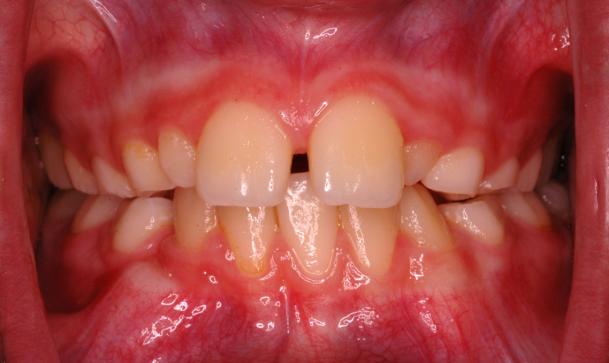 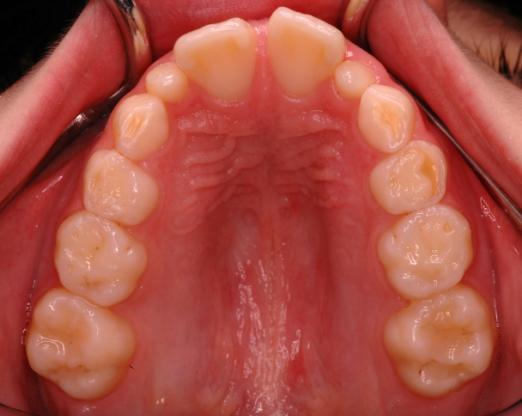 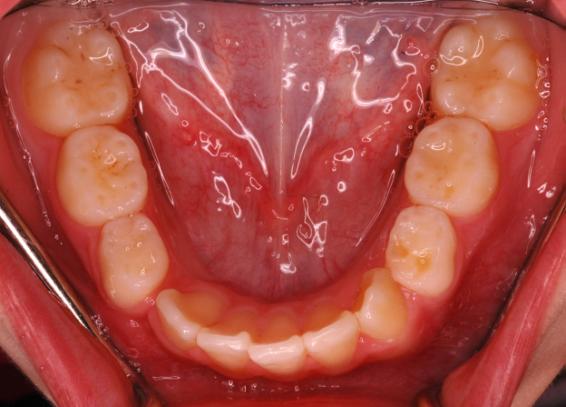 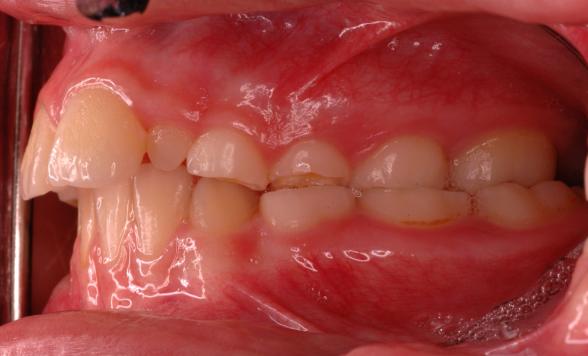 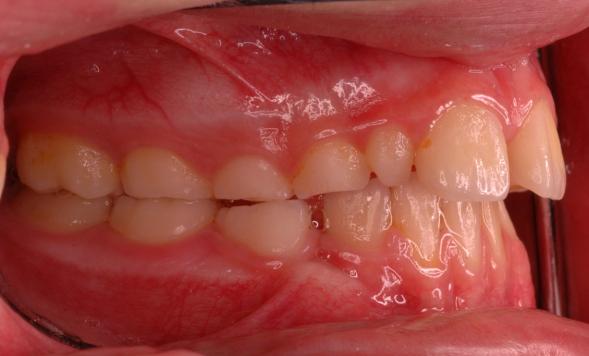 [Speaker Notes: 112012]
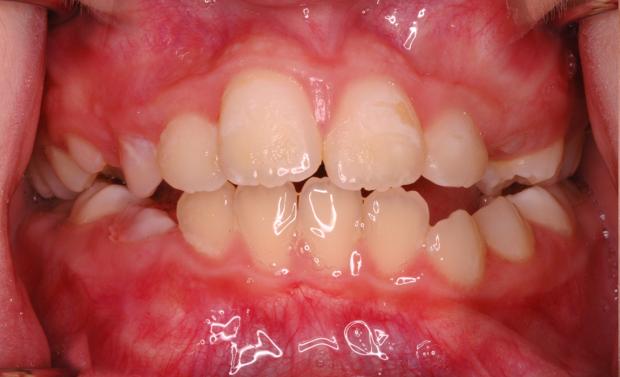 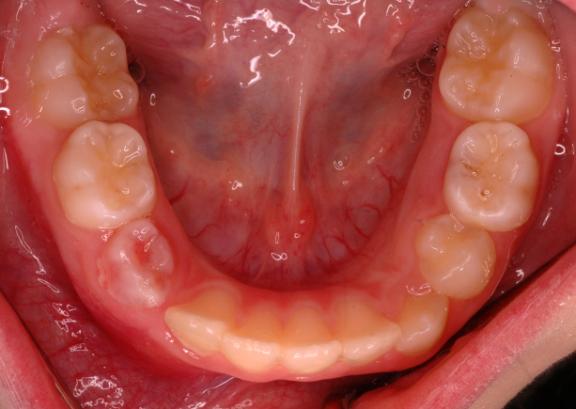 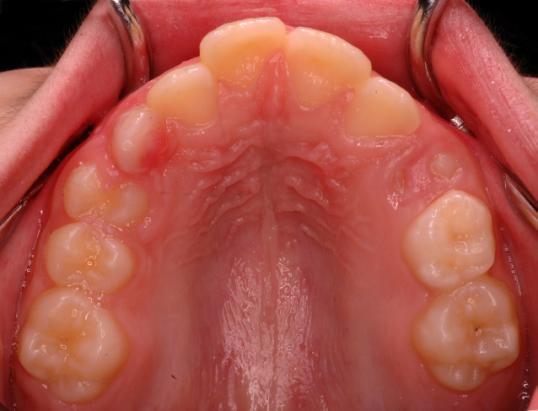 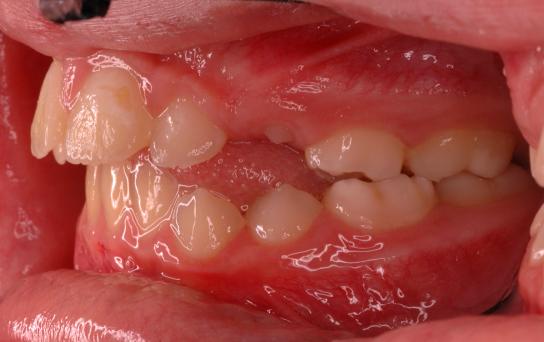 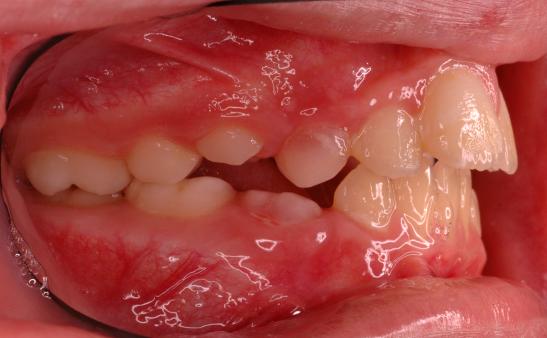 [Speaker Notes: 112008]
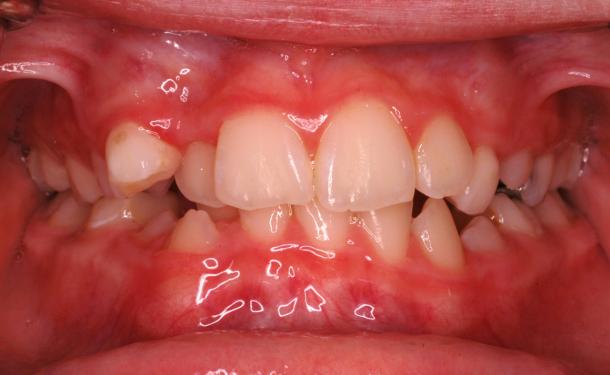 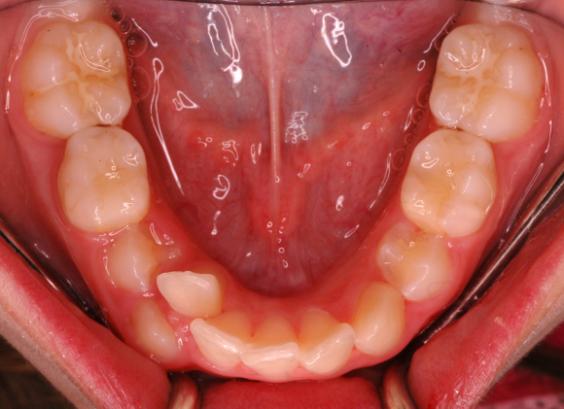 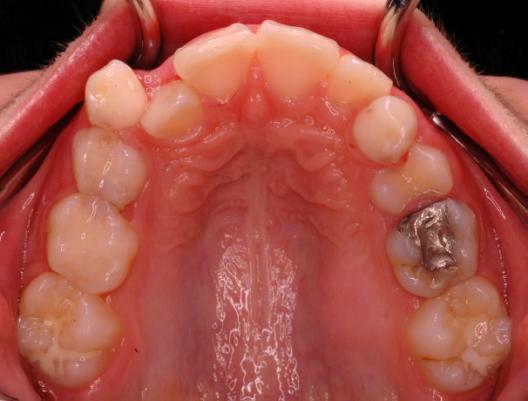 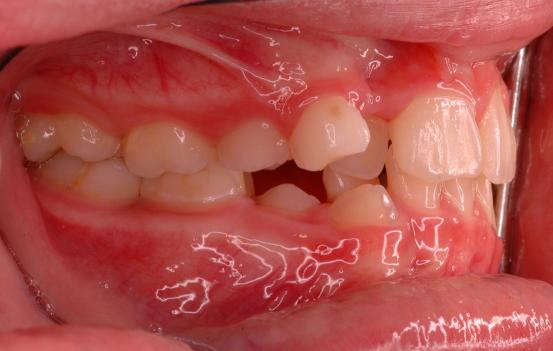 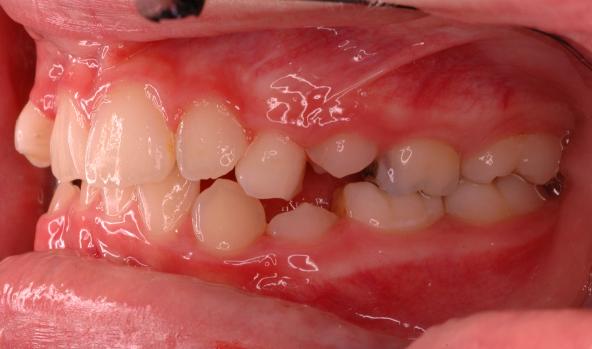 [Speaker Notes: 112007]
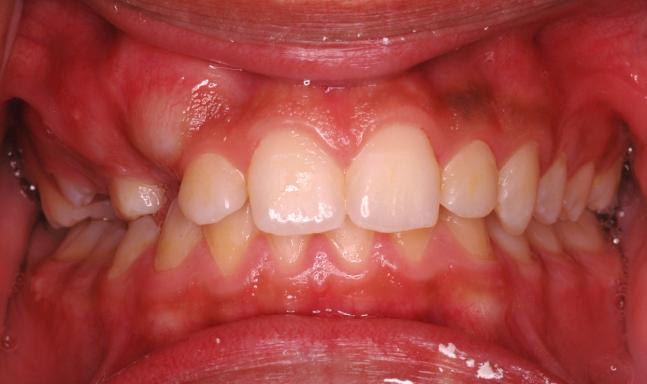 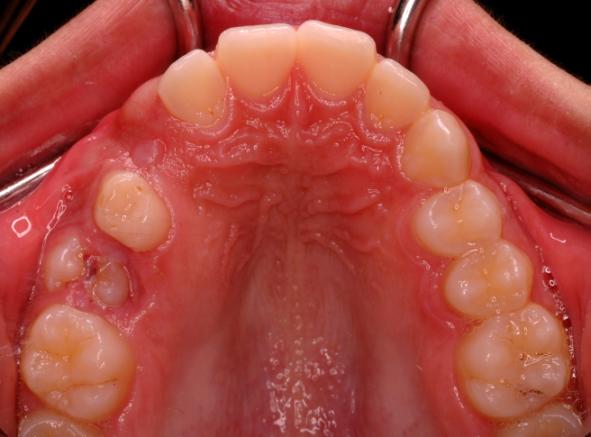 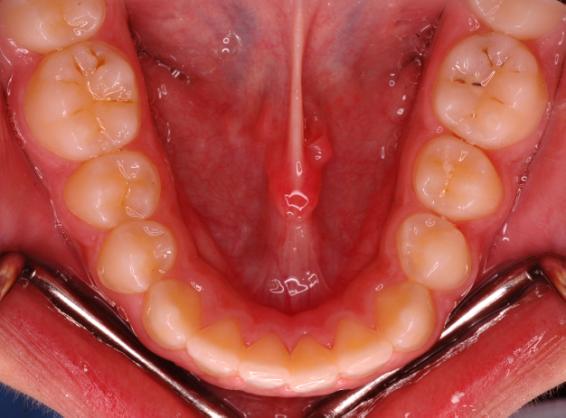 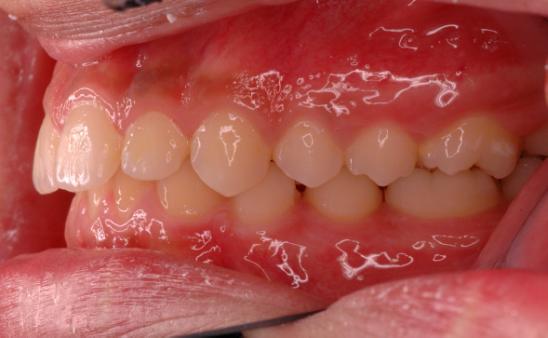 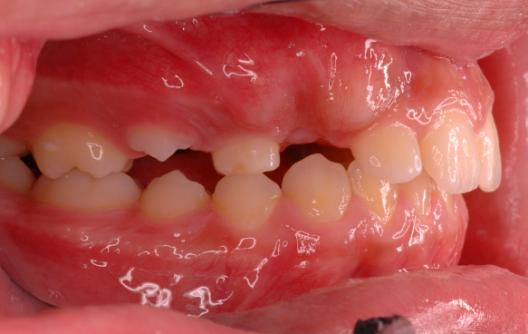 [Speaker Notes: 112005]
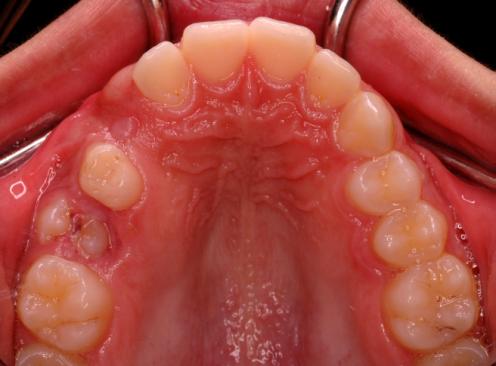 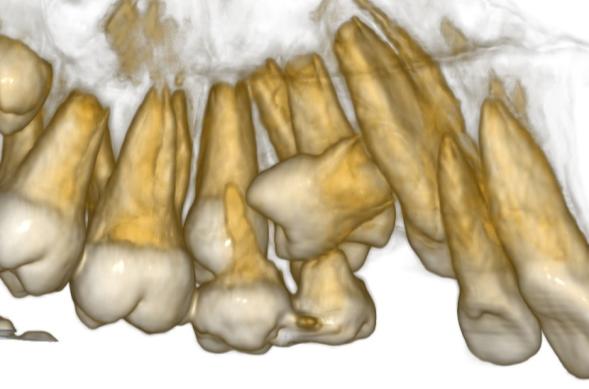 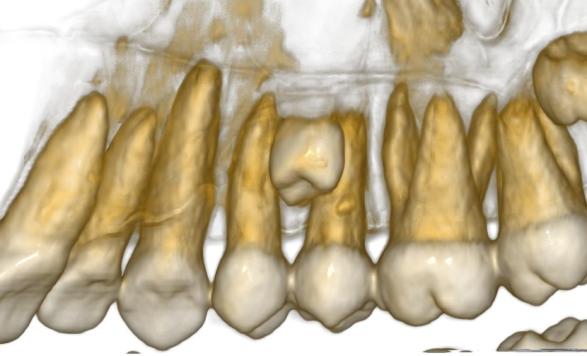 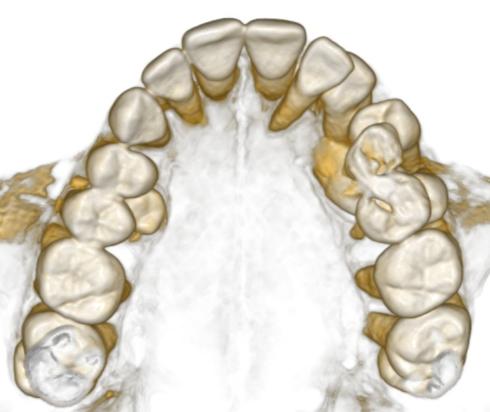 [Speaker Notes: 112005]
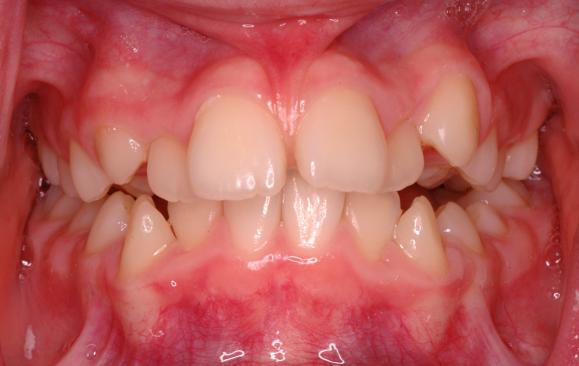 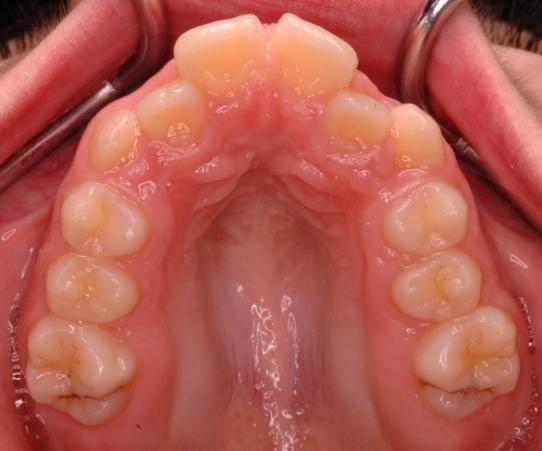 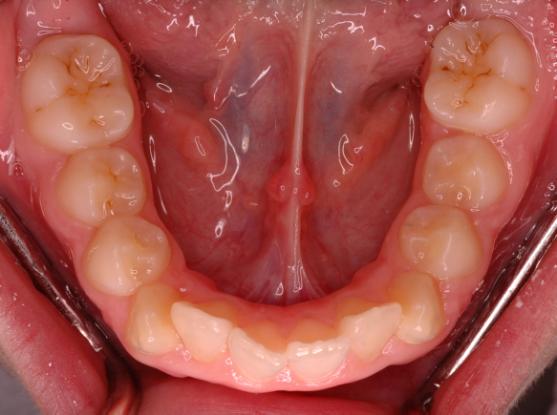 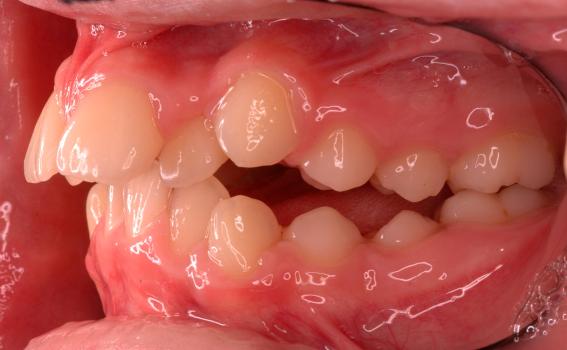 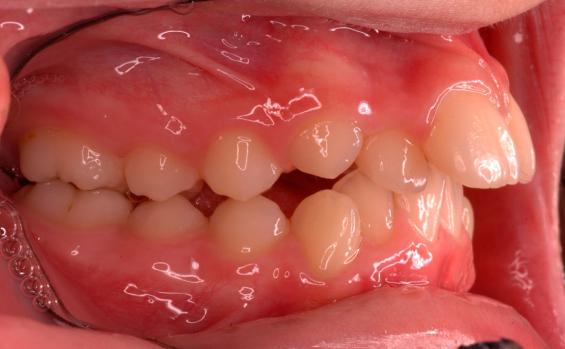 [Speaker Notes: 112004]
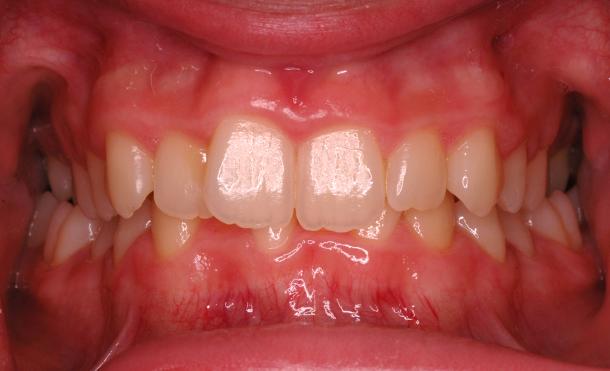 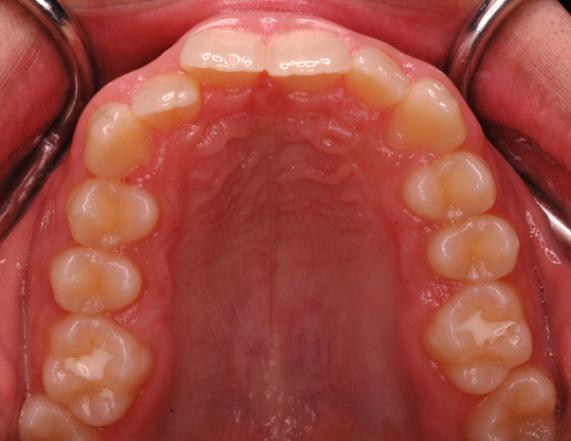 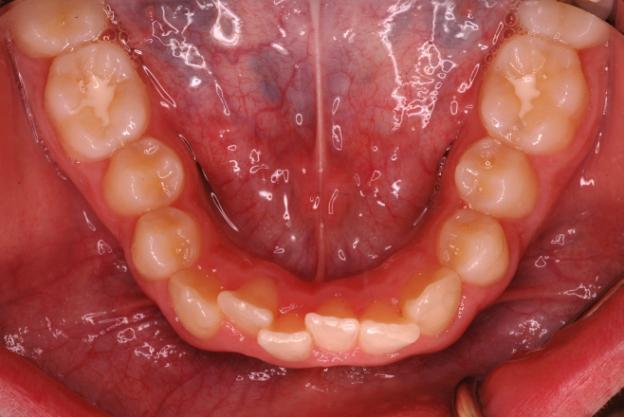 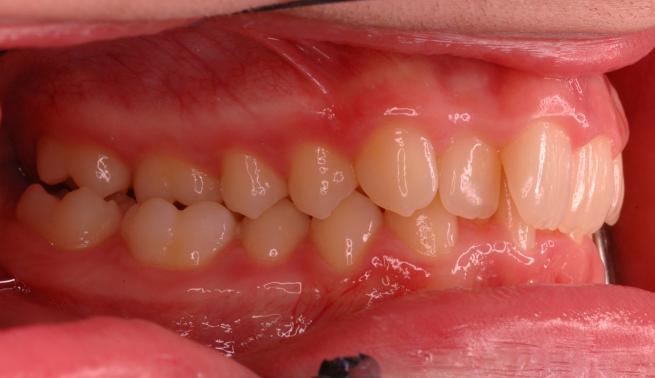 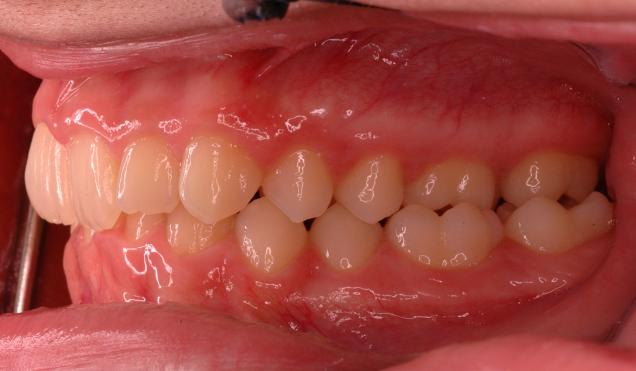 [Speaker Notes: 112003]
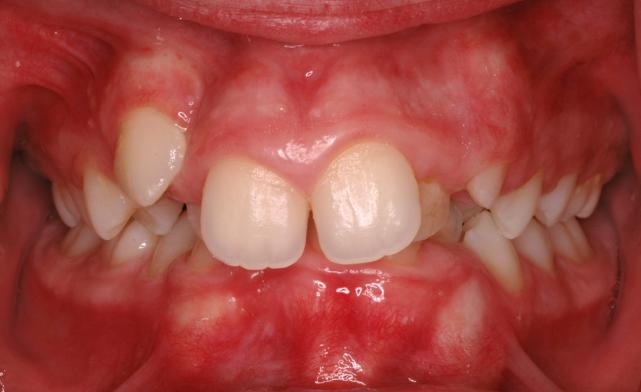 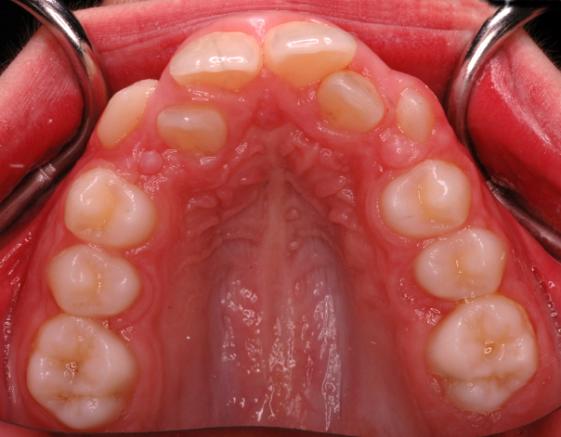 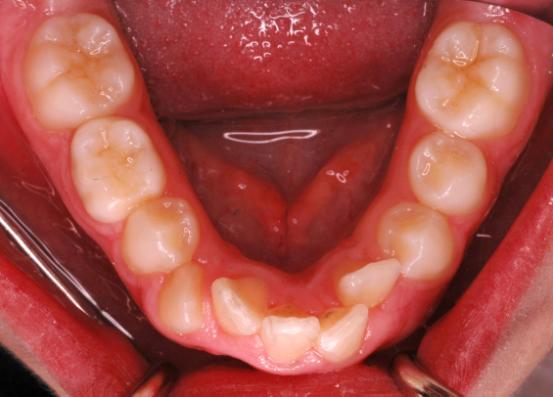 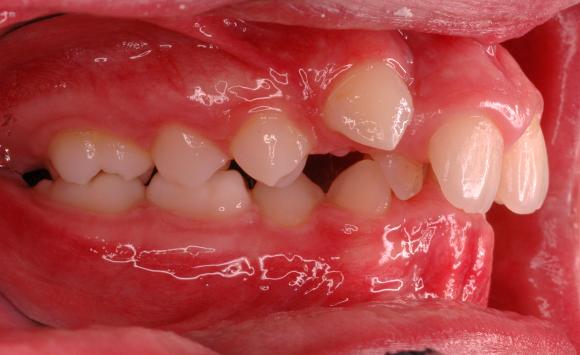 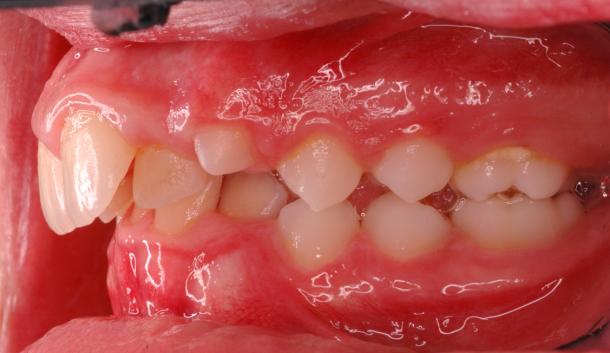 [Speaker Notes: 112002]
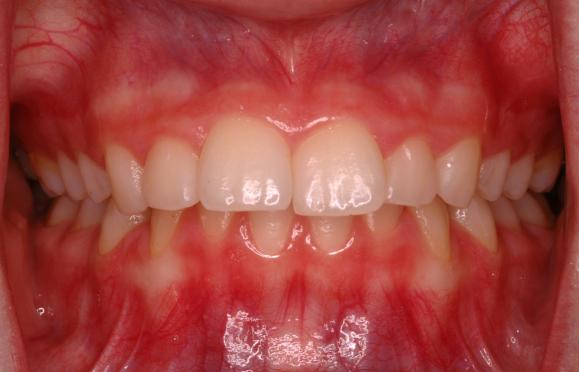 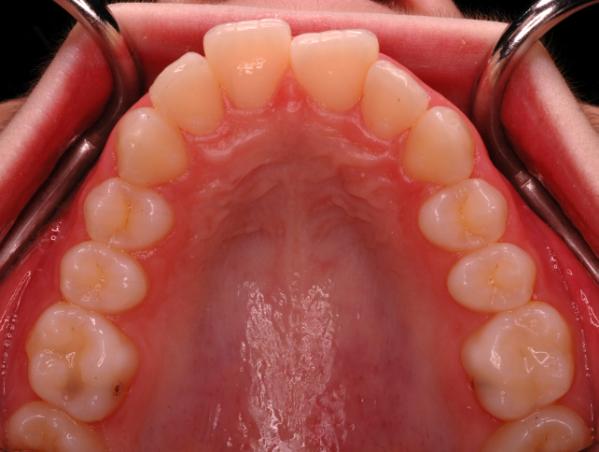 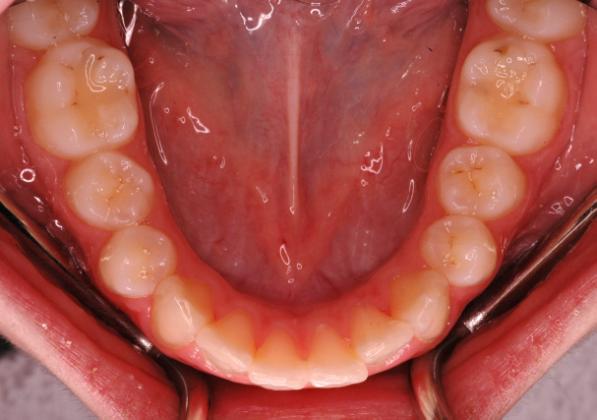 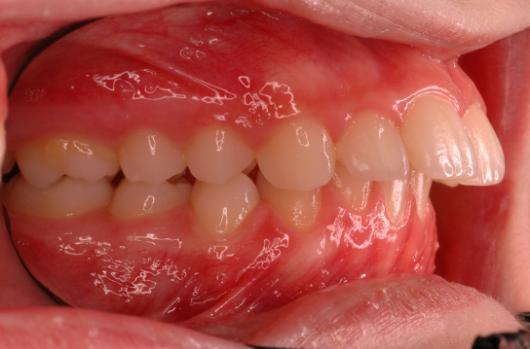 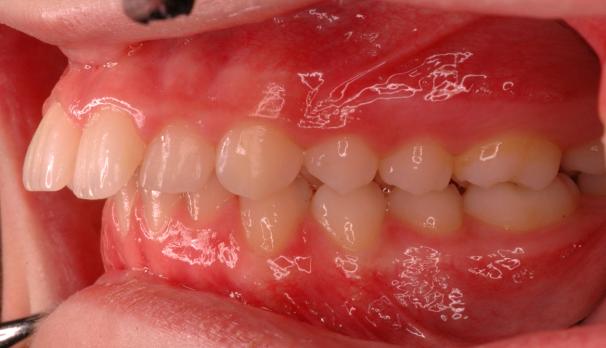 [Speaker Notes: 111019]
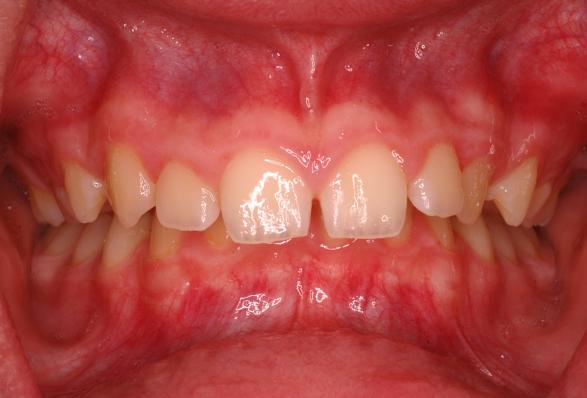 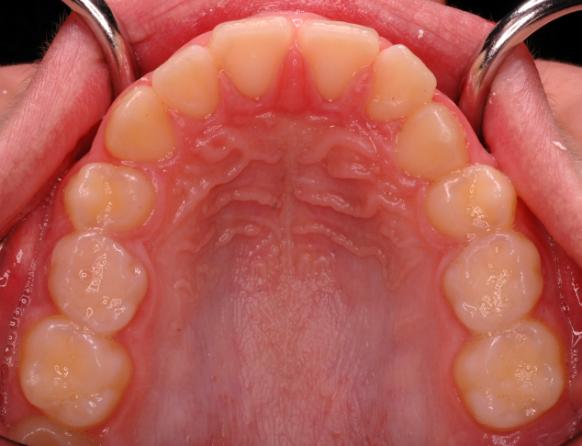 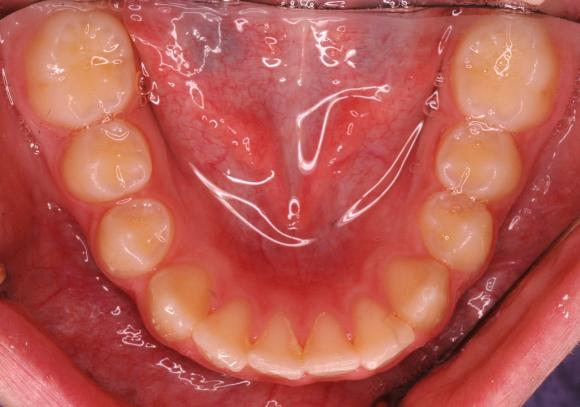 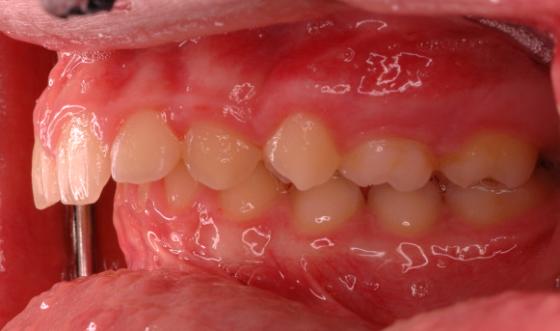 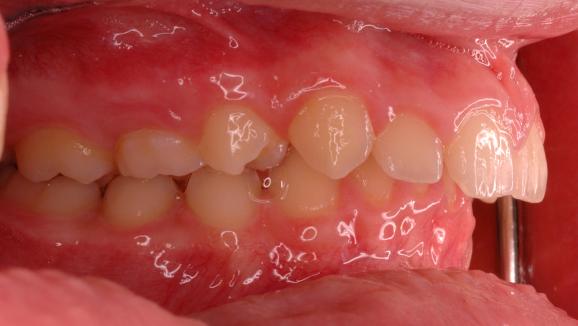 [Speaker Notes: 111017]
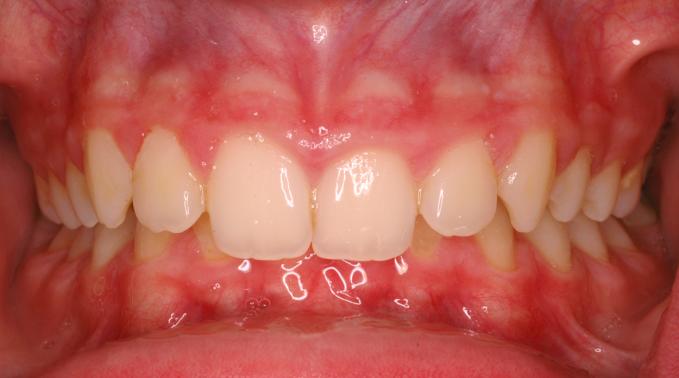 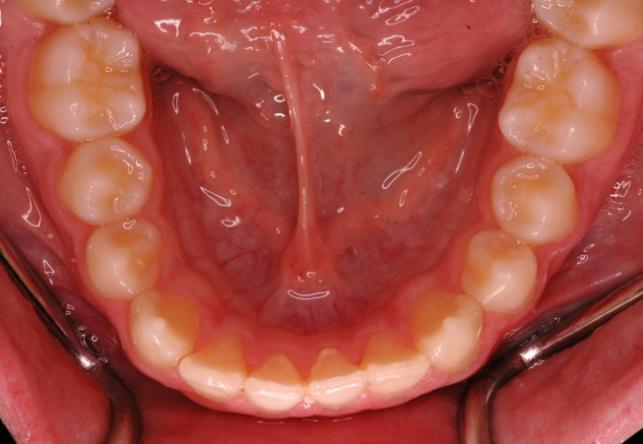 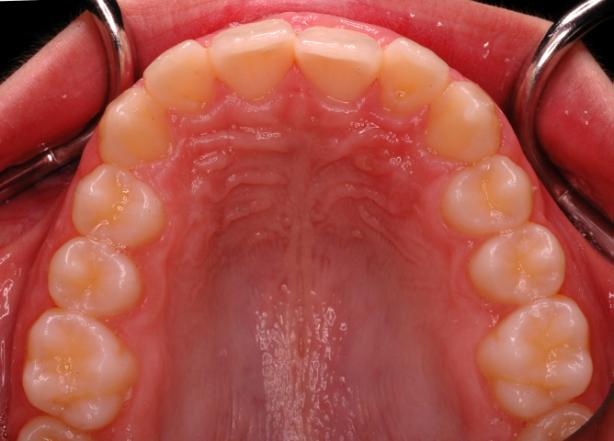 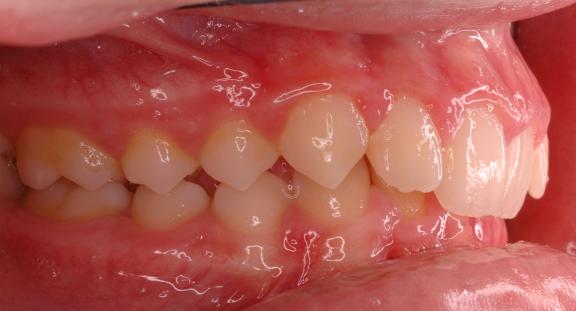 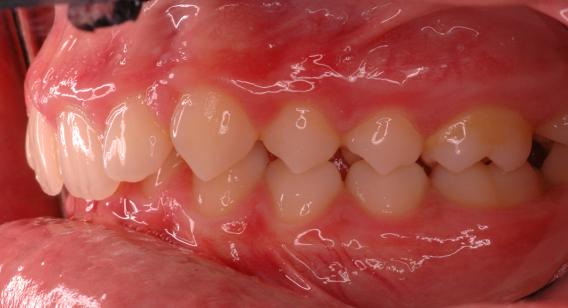 [Speaker Notes: 111015]
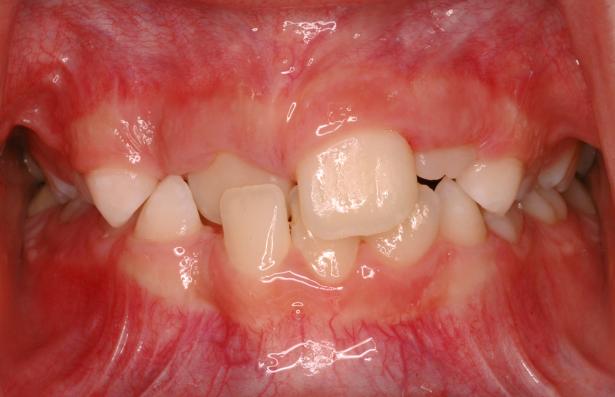 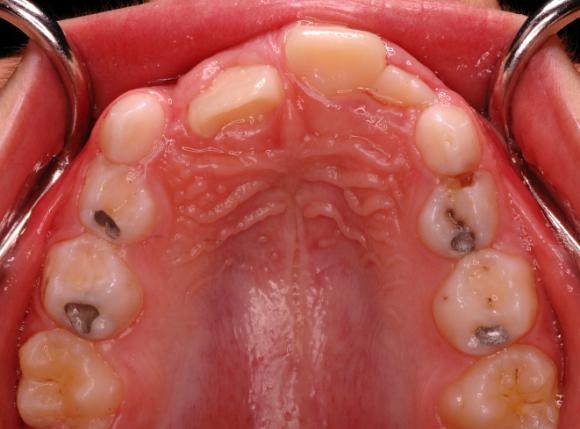 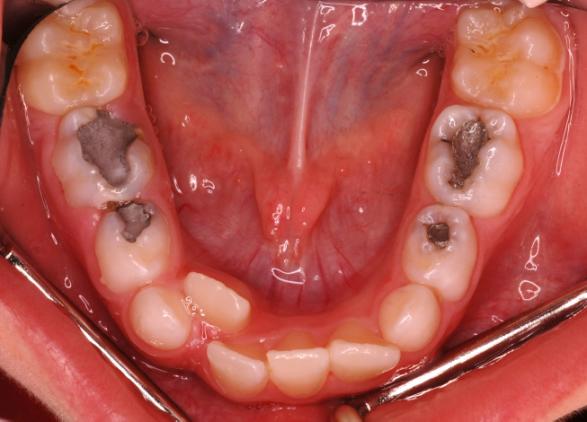 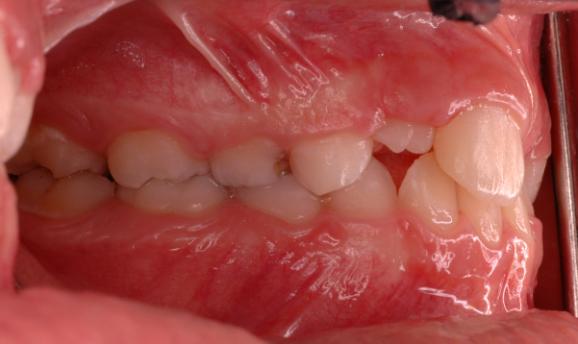 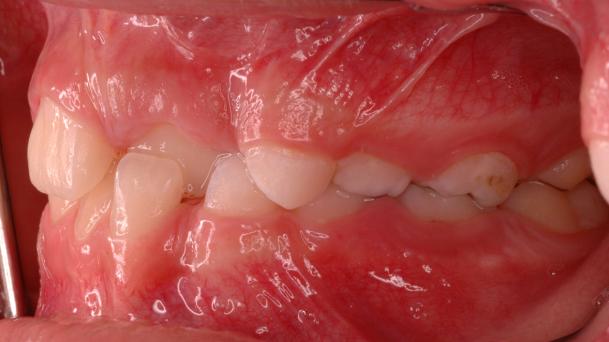 [Speaker Notes: 111009]
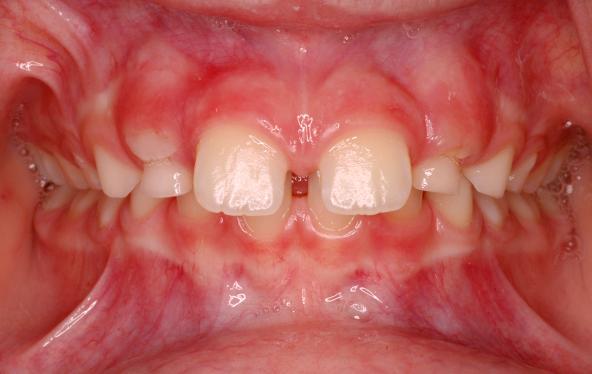 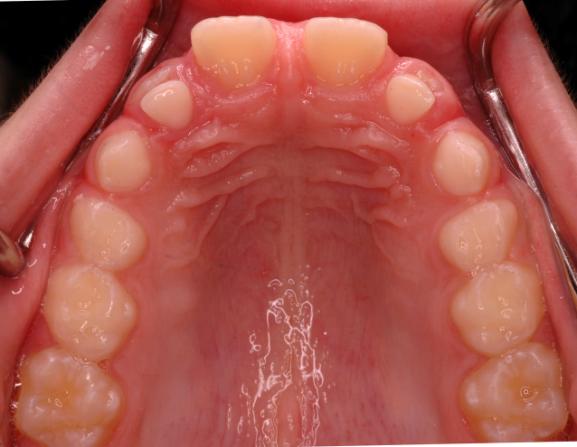 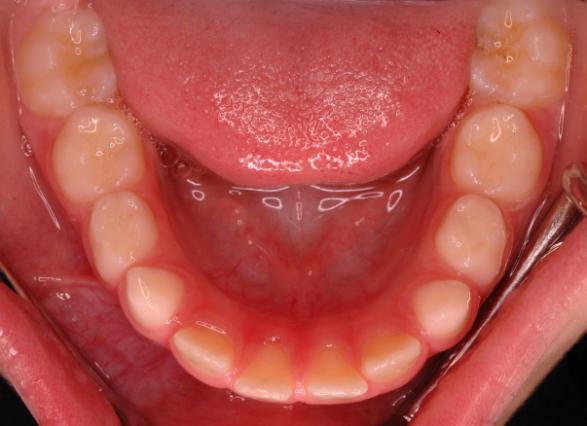 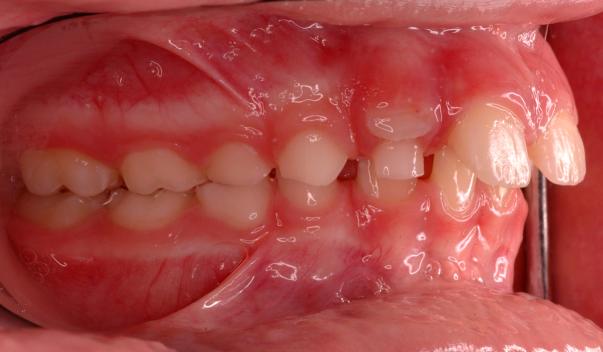 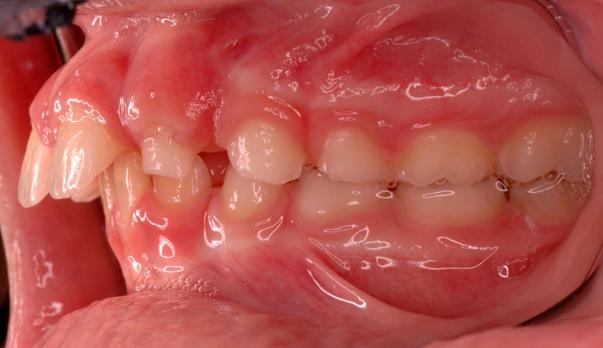 [Speaker Notes: 111007]
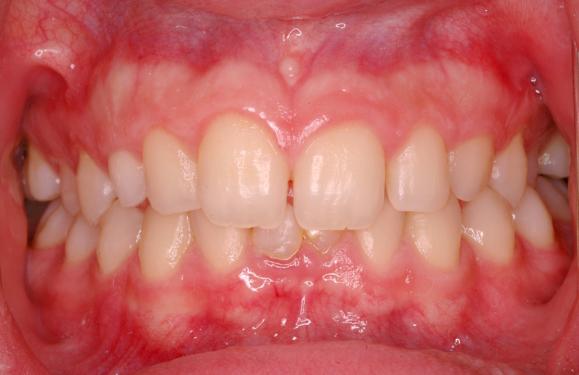 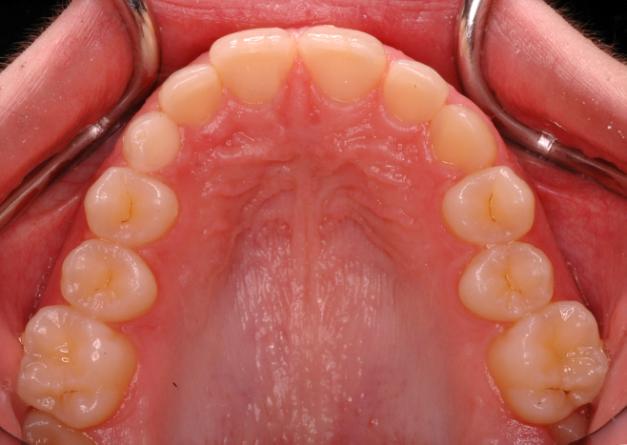 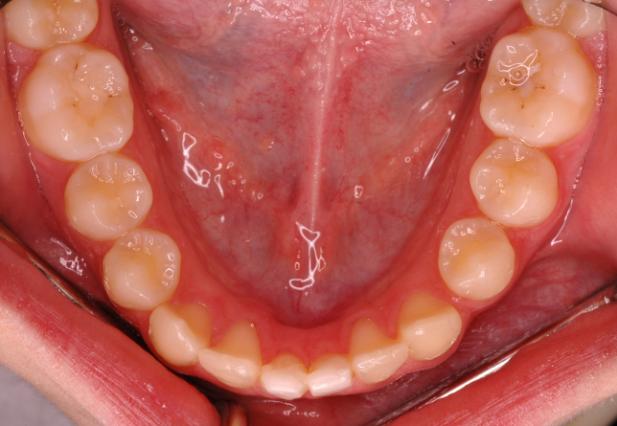 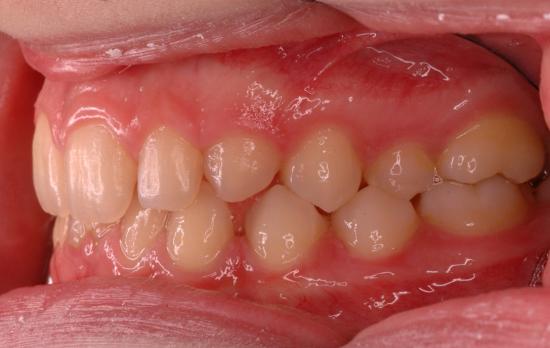 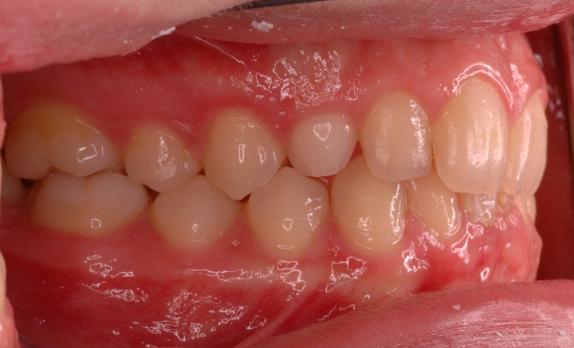 [Speaker Notes: 111002]
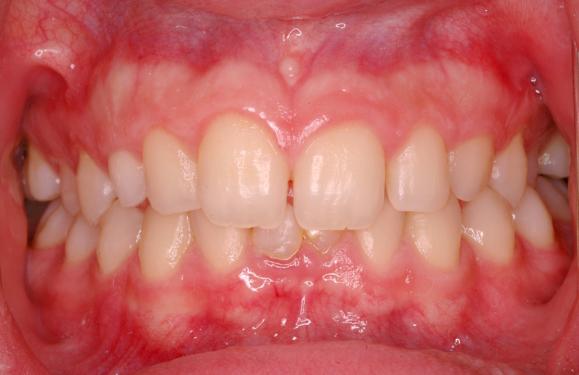 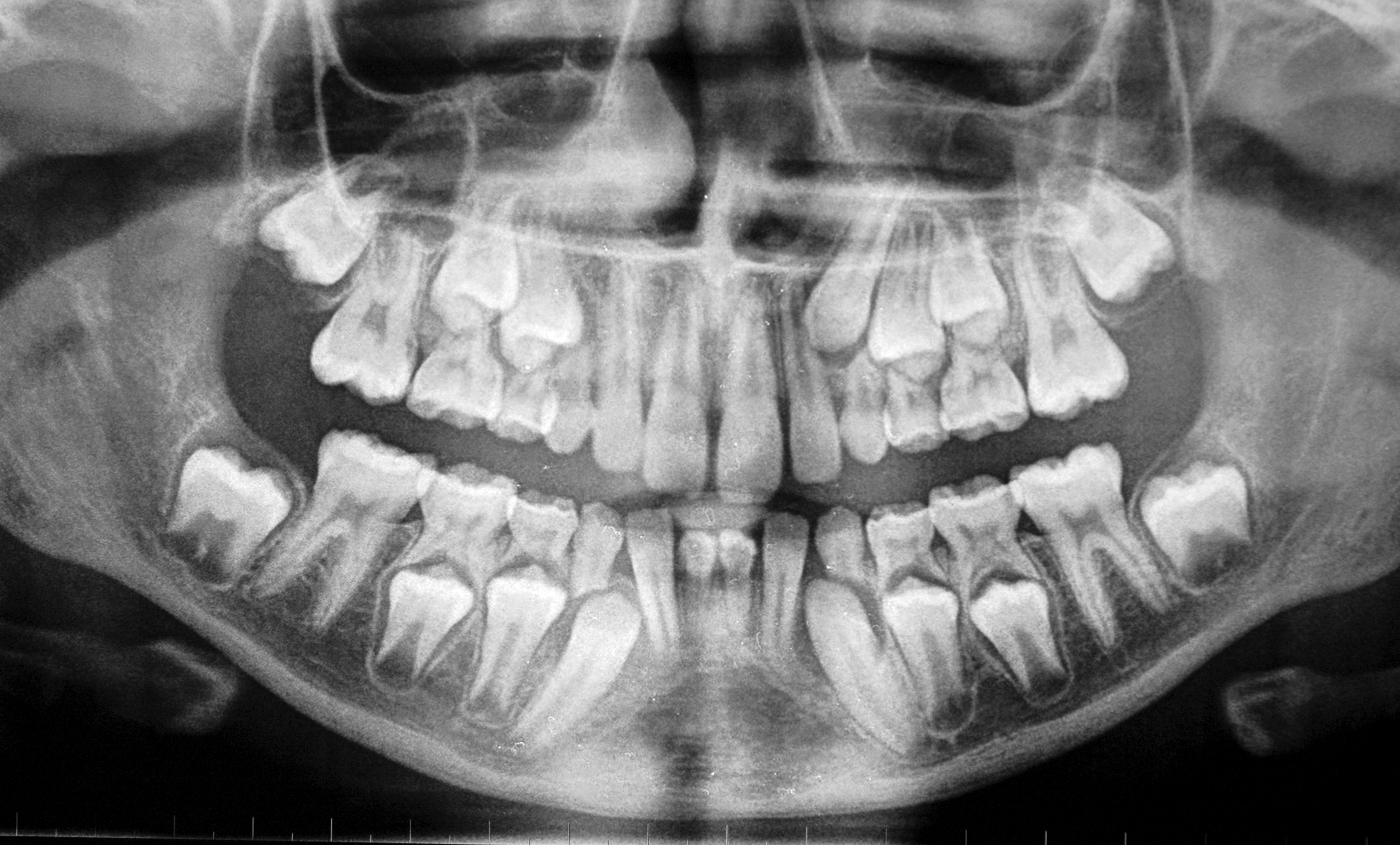 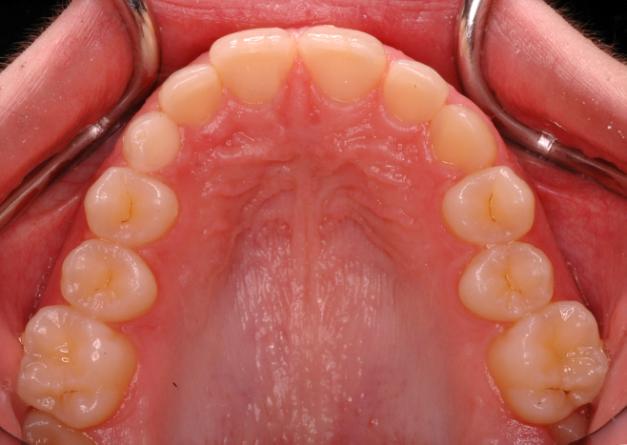 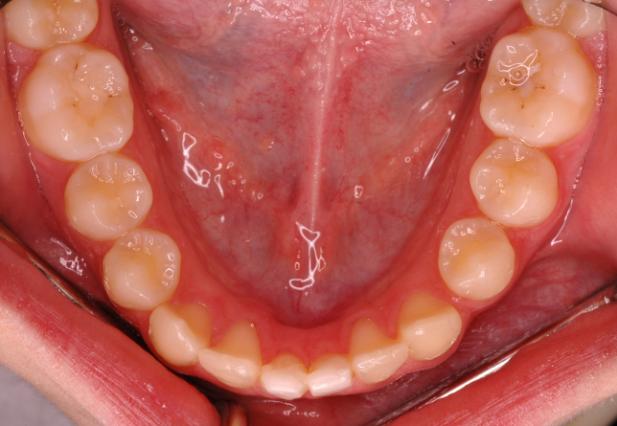 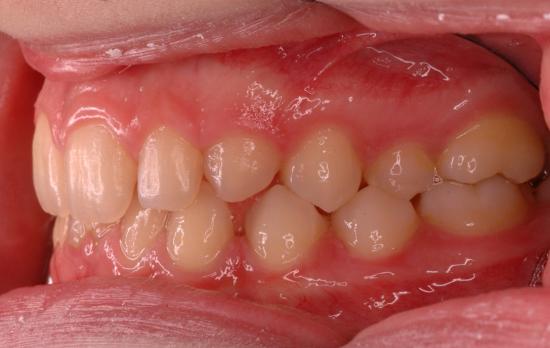 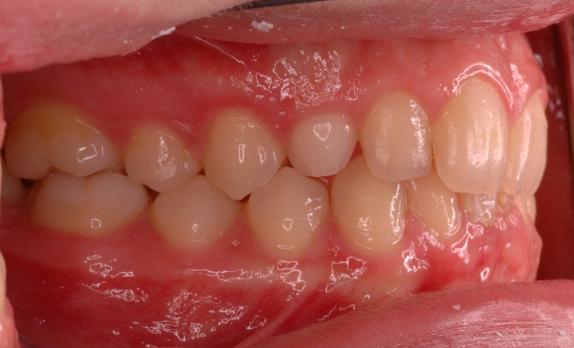 [Speaker Notes: 111002]
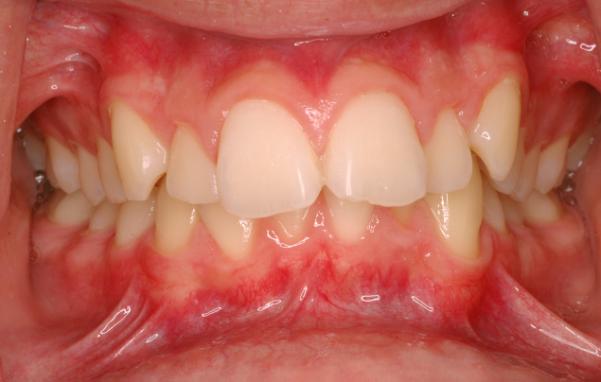 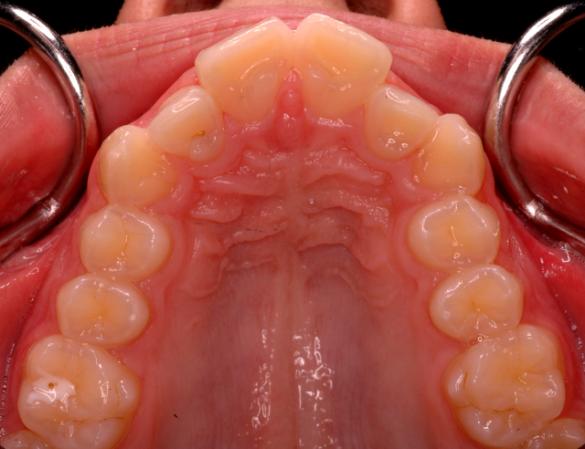 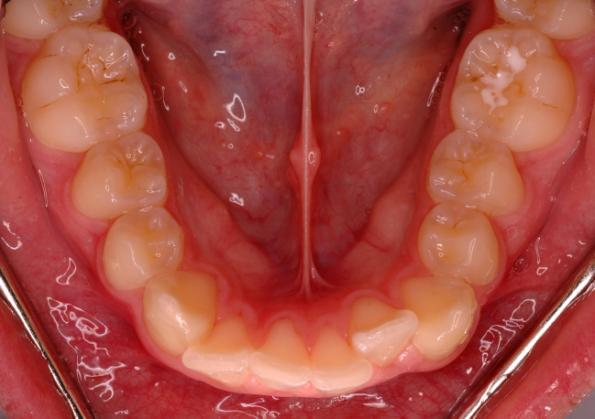 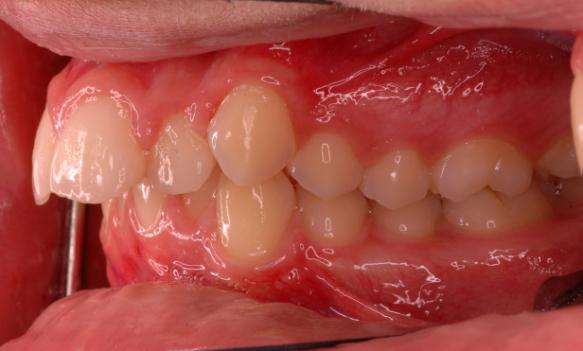 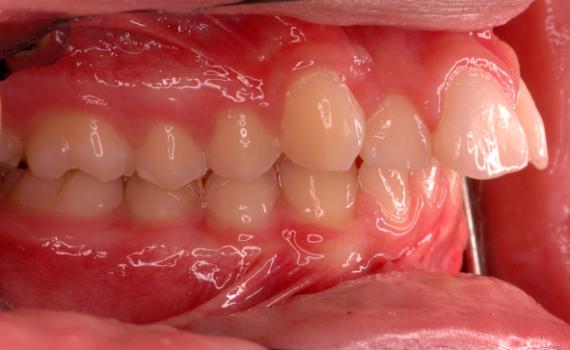 [Speaker Notes: 110017]
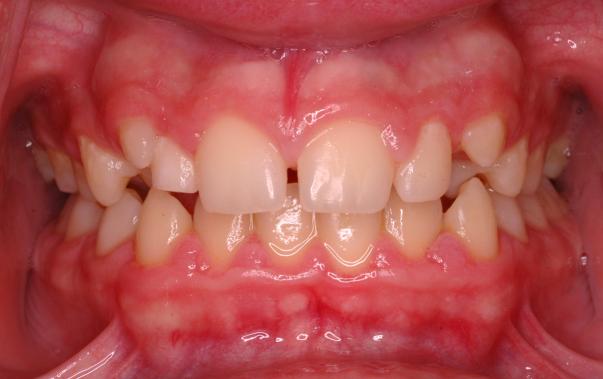 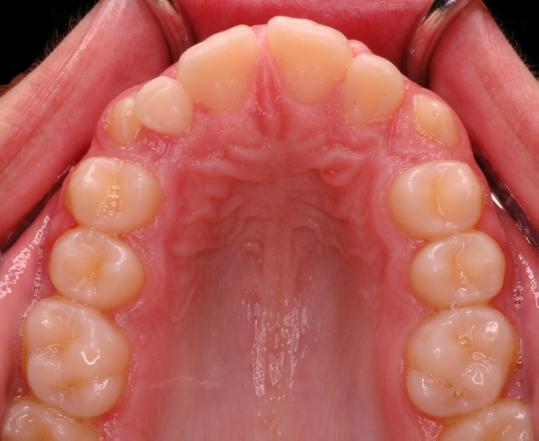 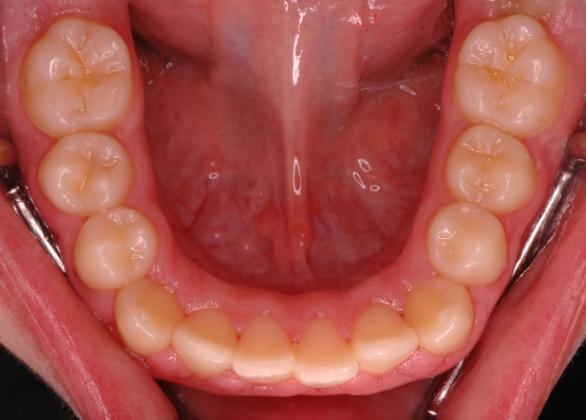 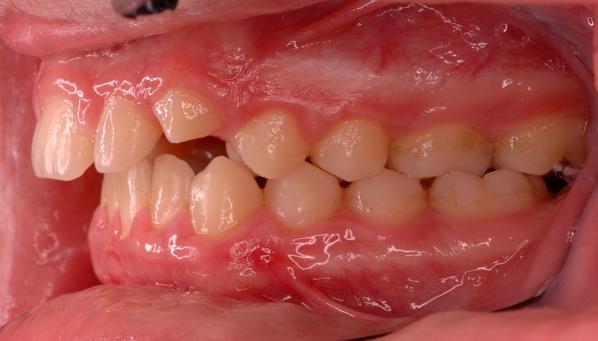 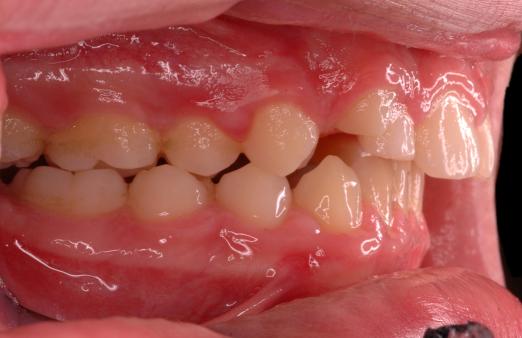 [Speaker Notes: 110012]
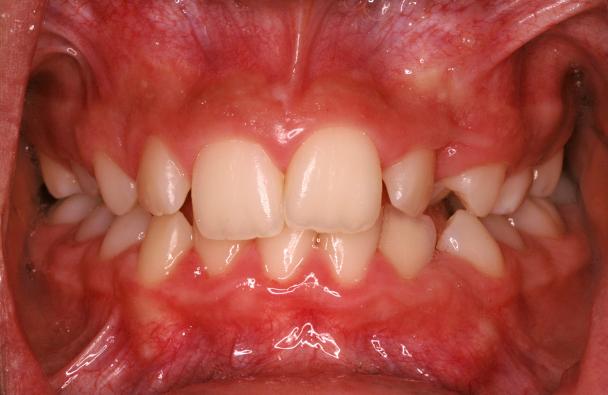 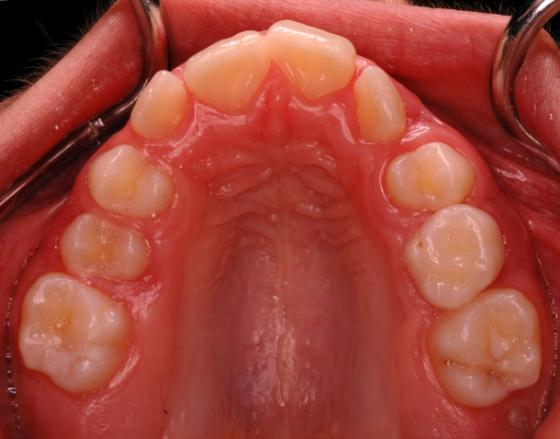 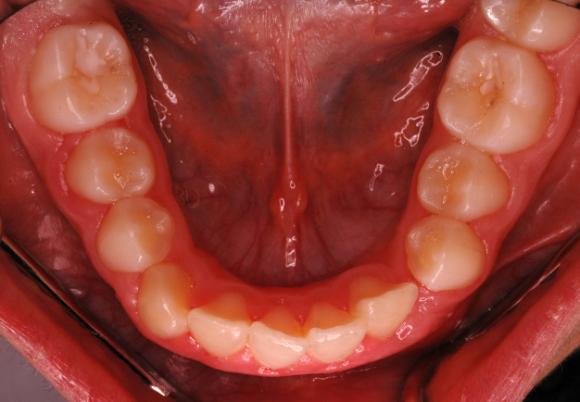 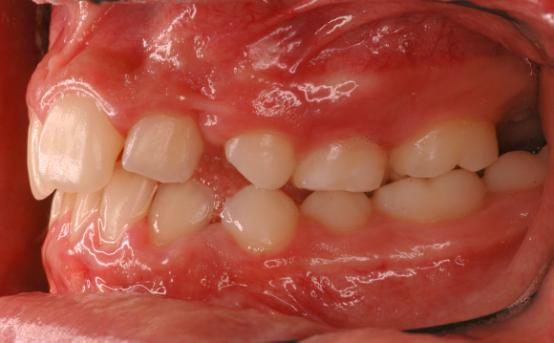 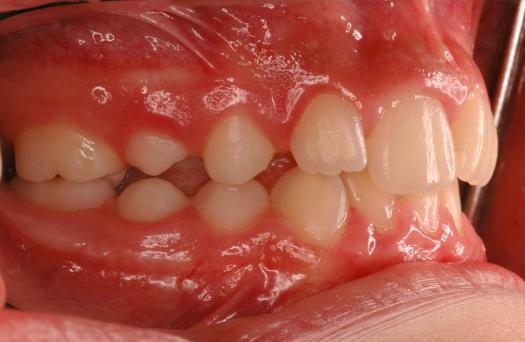 [Speaker Notes: 110009]
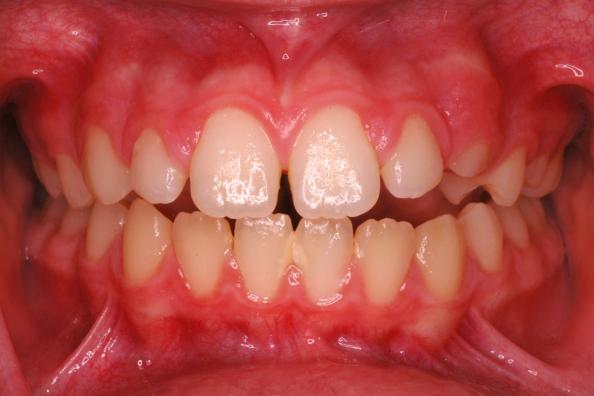 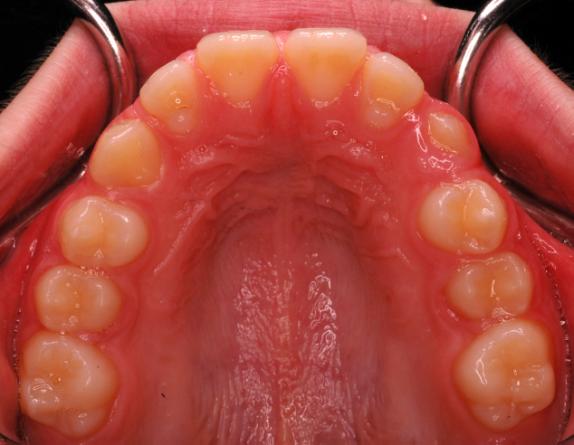 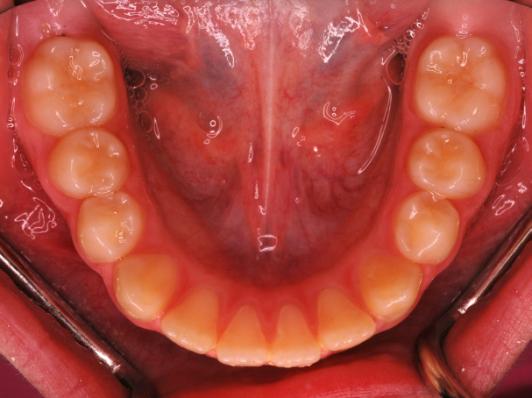 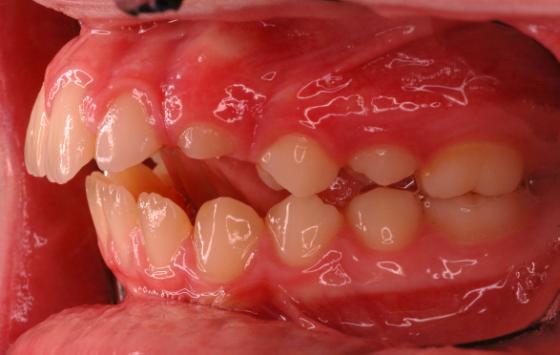 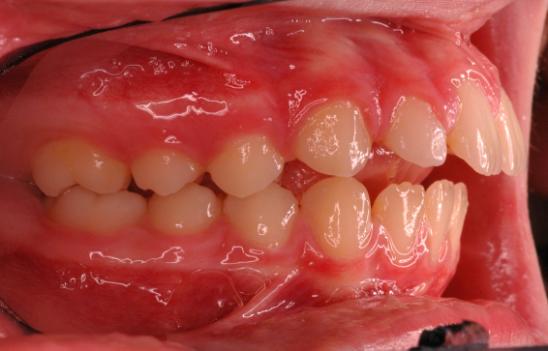 [Speaker Notes: 110008]
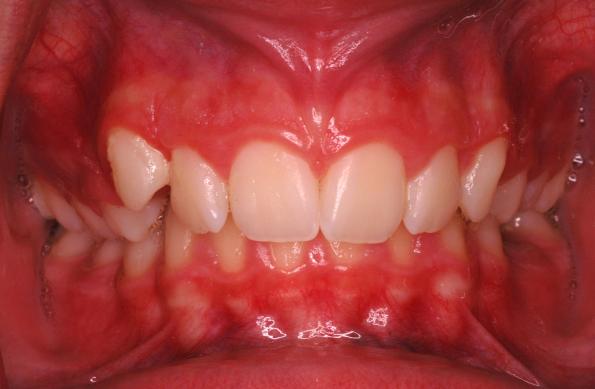 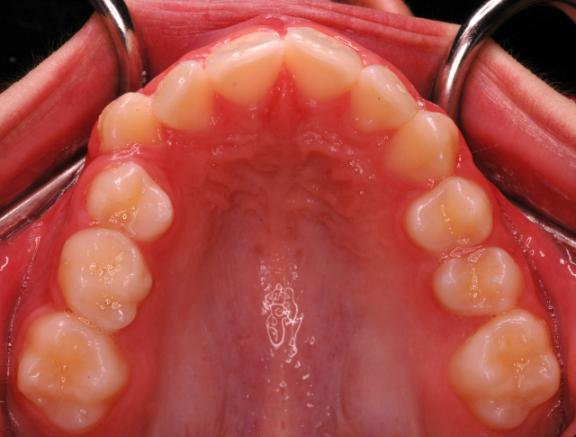 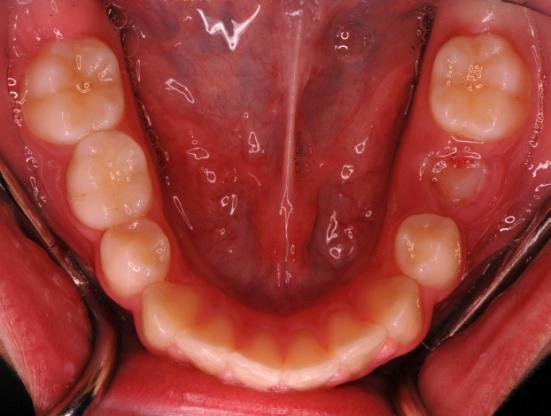 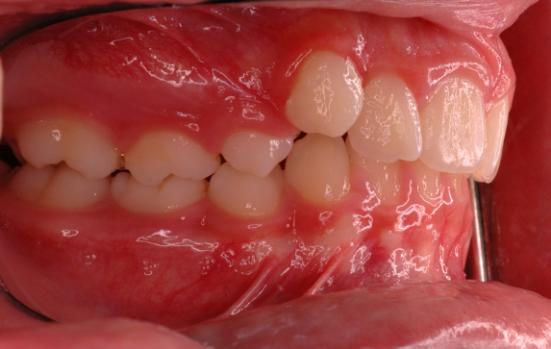 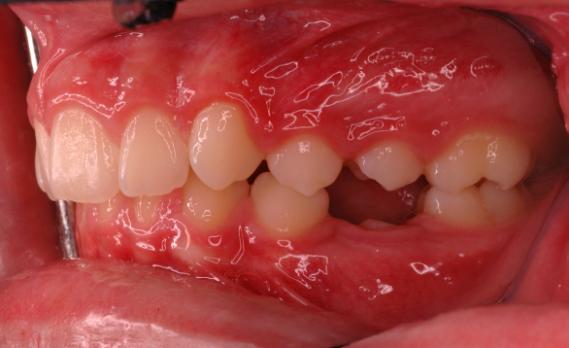 [Speaker Notes: 110007]
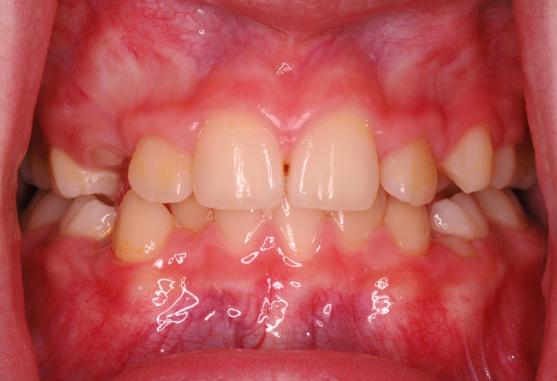 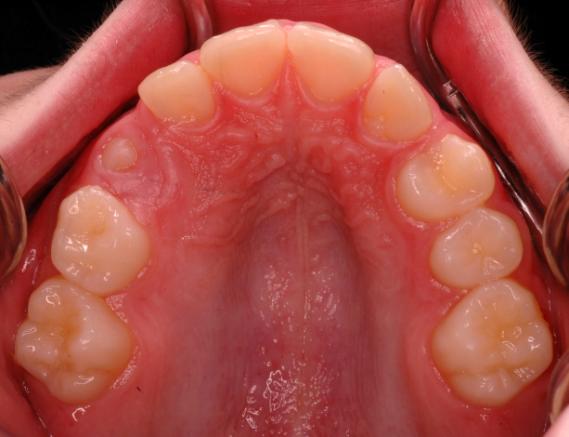 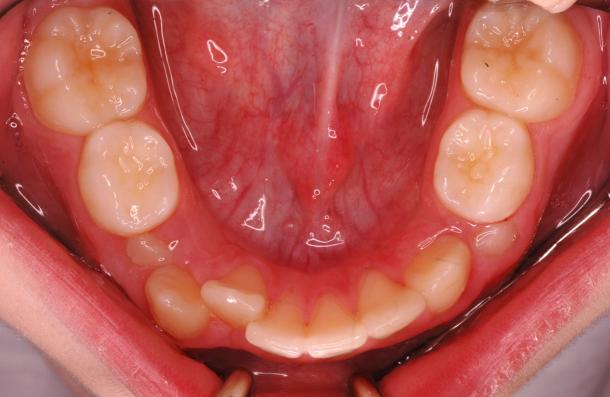 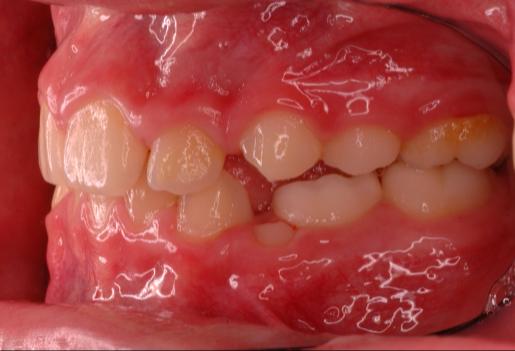 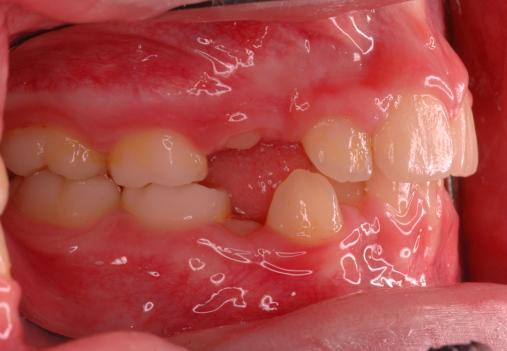 [Speaker Notes: 110006]
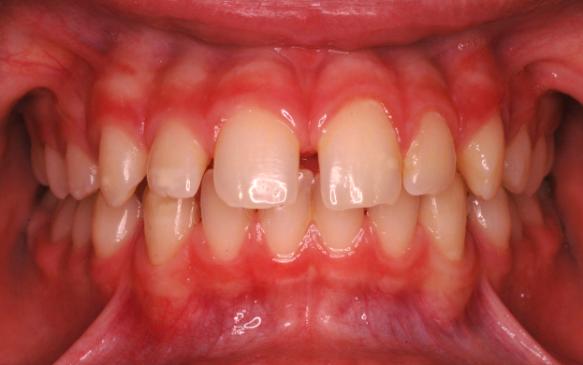 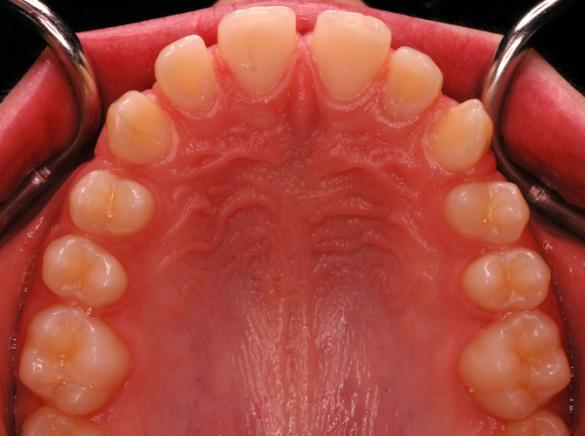 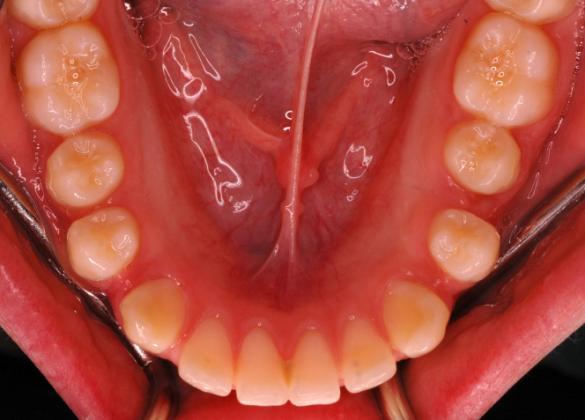 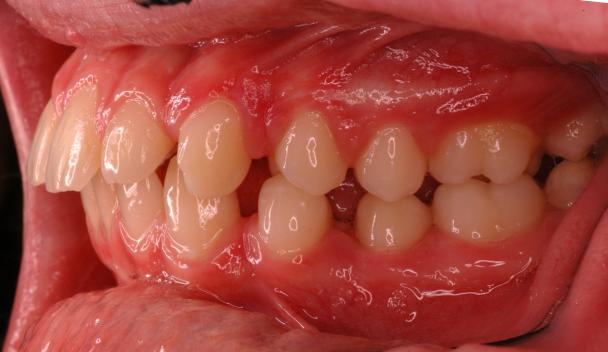 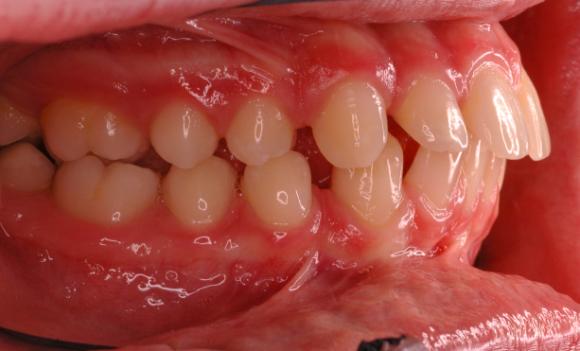 [Speaker Notes: 110005]
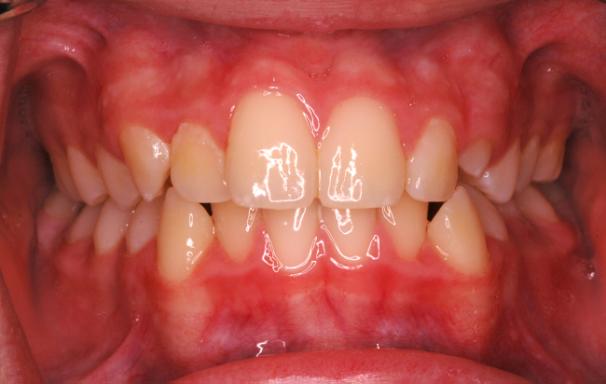 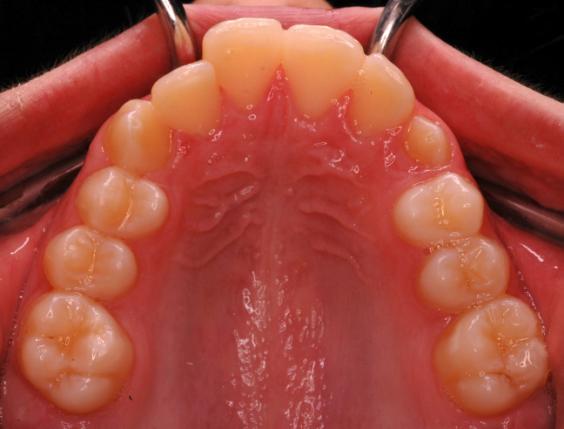 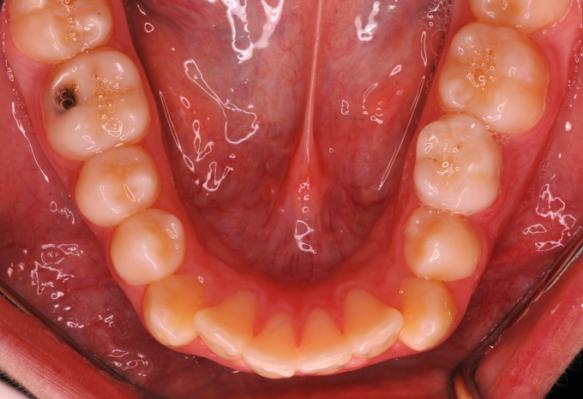 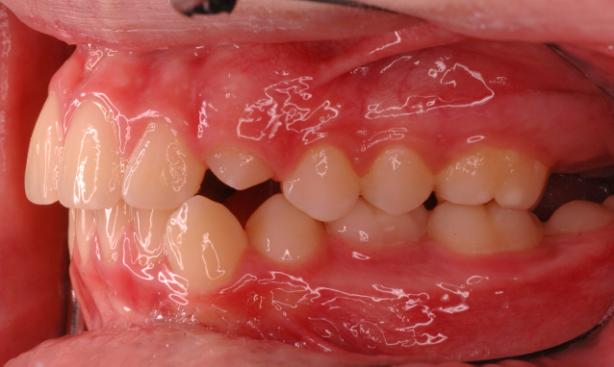 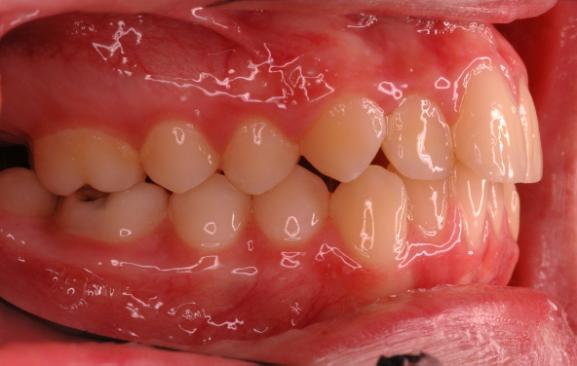 [Speaker Notes: 110004]
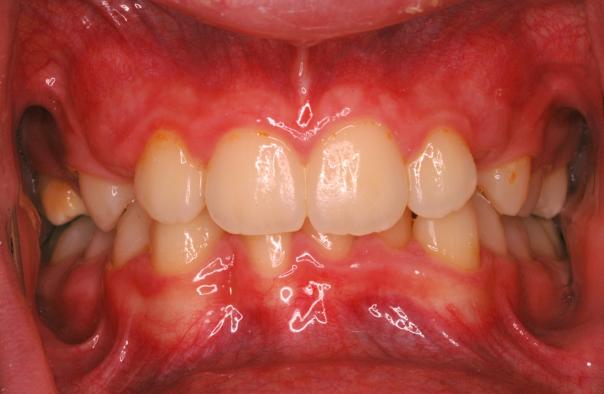 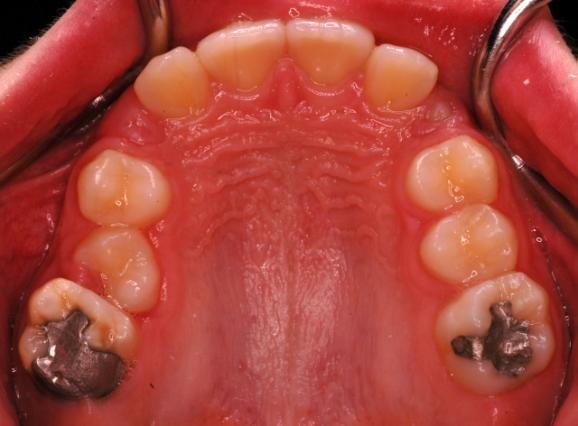 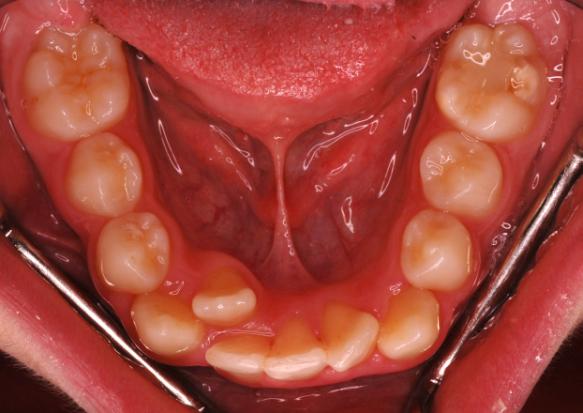 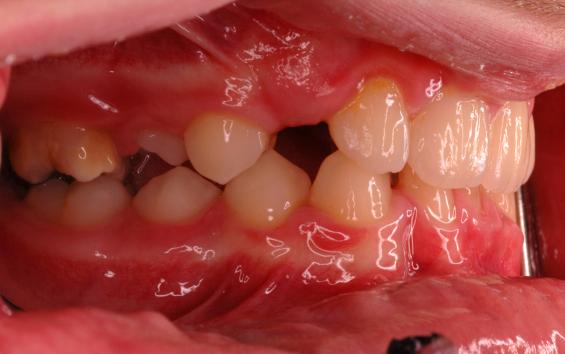 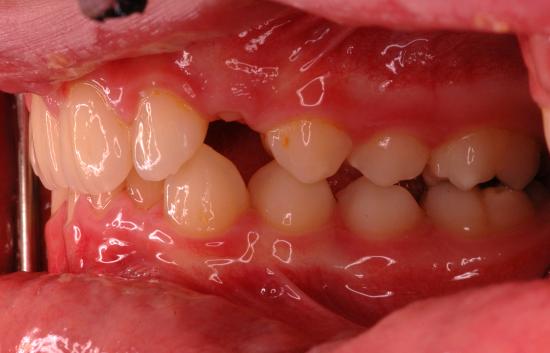 [Speaker Notes: 110003]
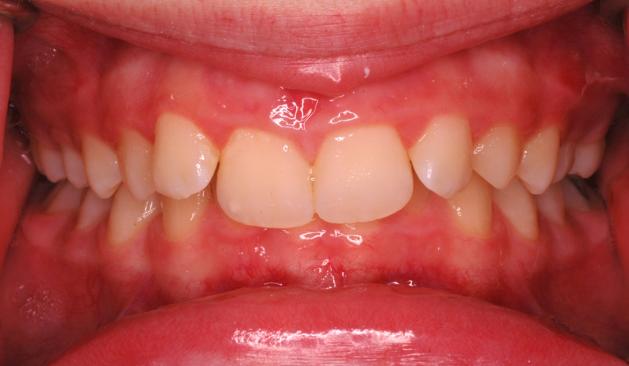 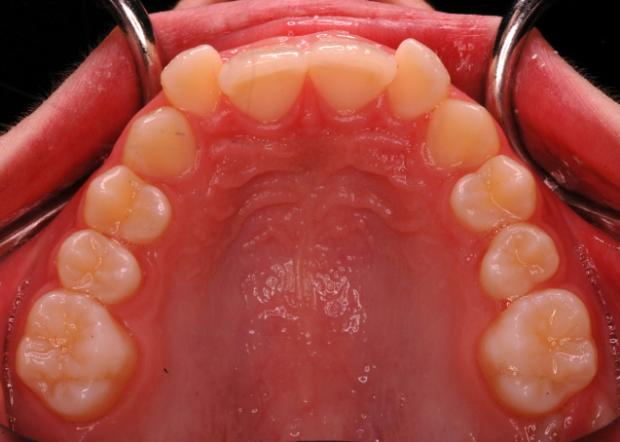 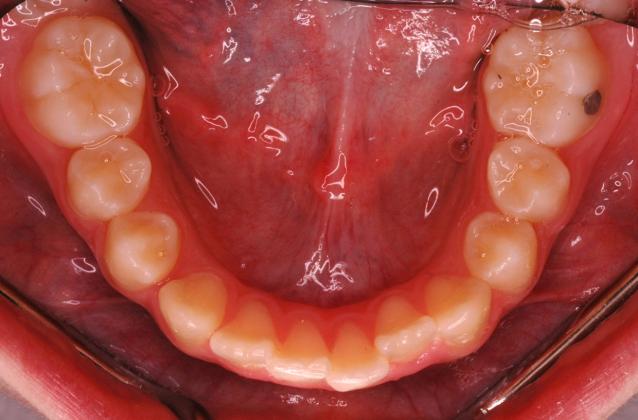 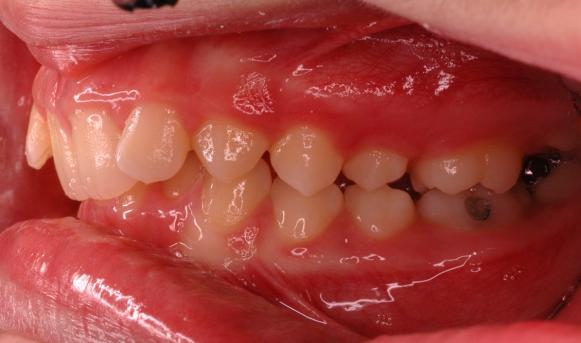 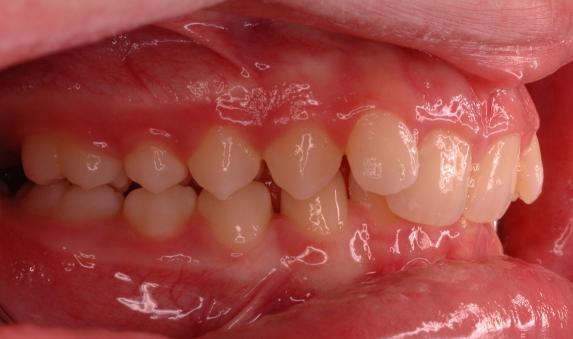 [Speaker Notes: 110002]
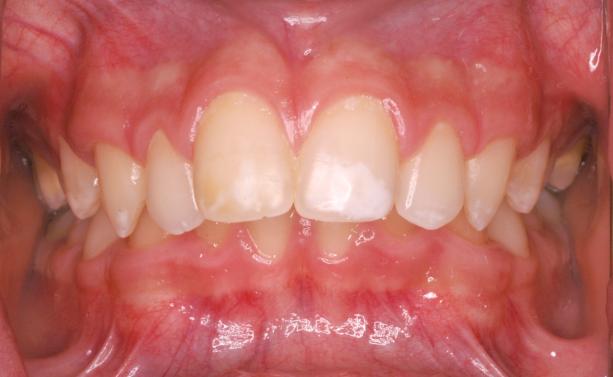 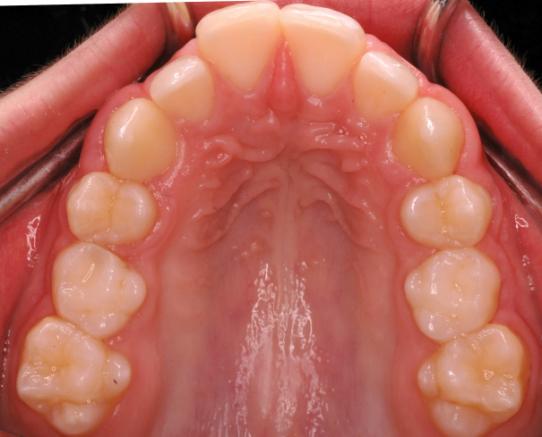 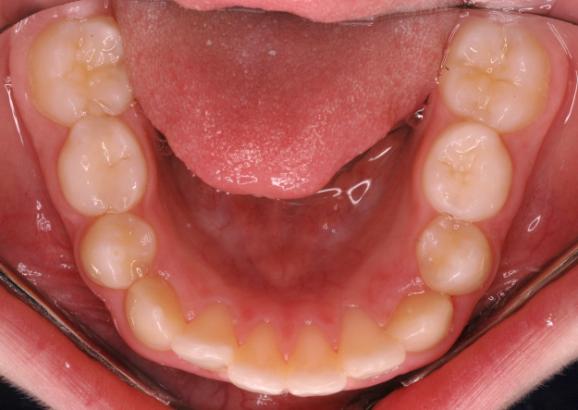 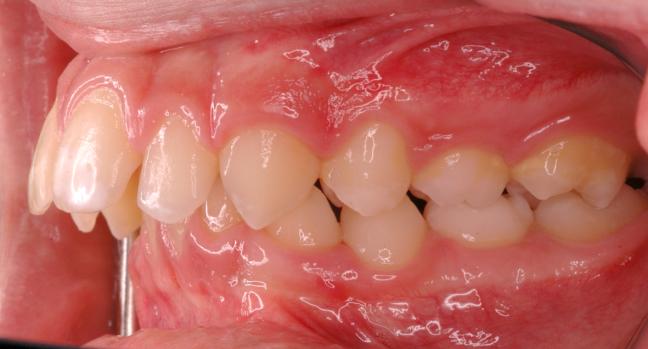 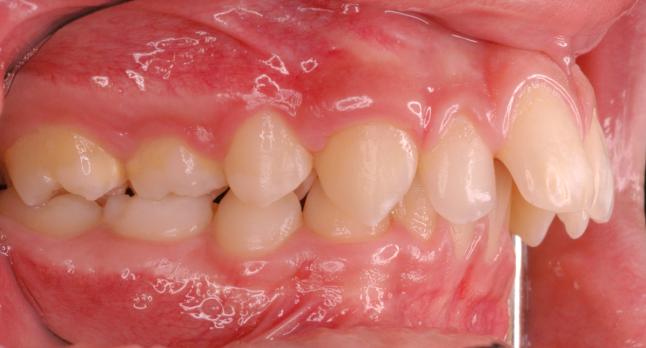 [Speaker Notes: 109025]
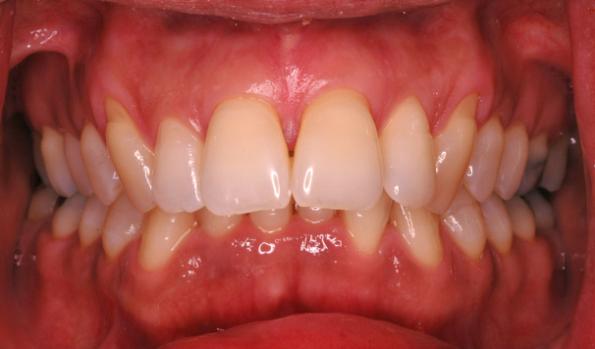 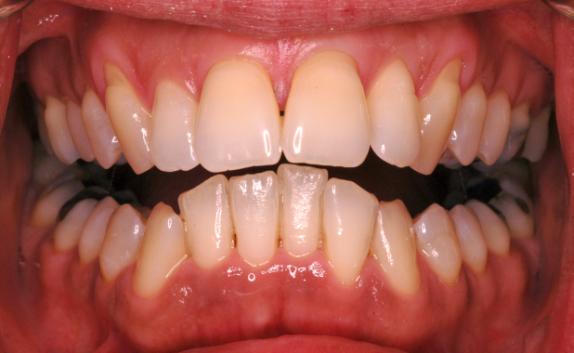 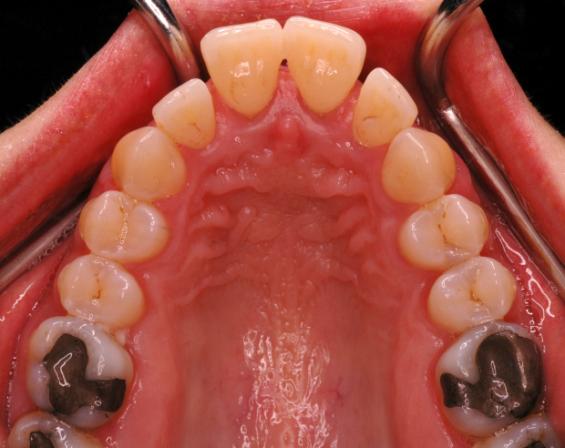 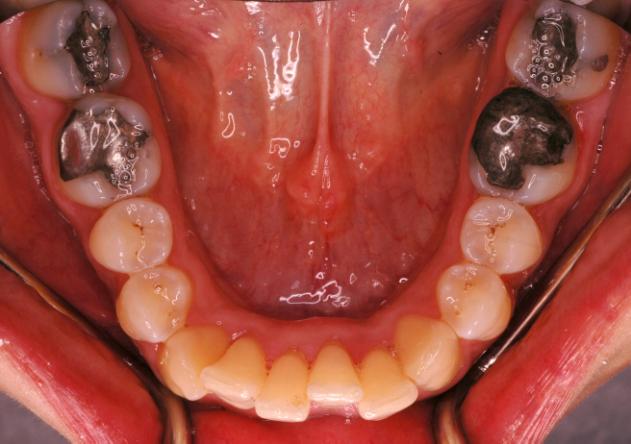 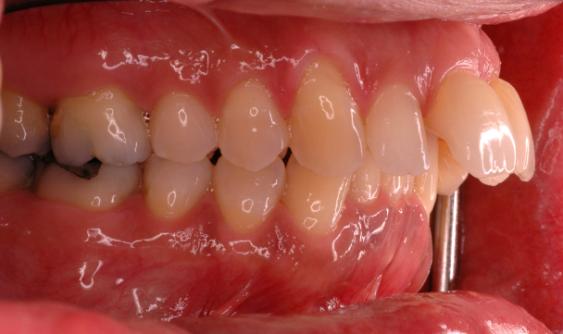 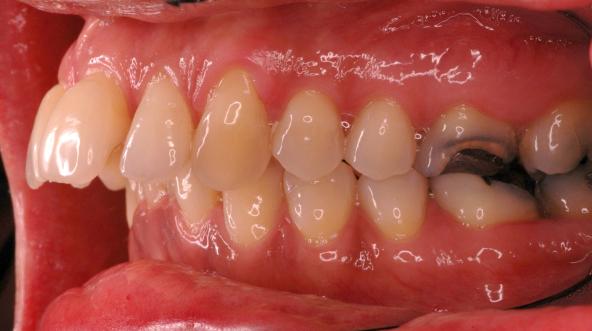 [Speaker Notes: 109024]
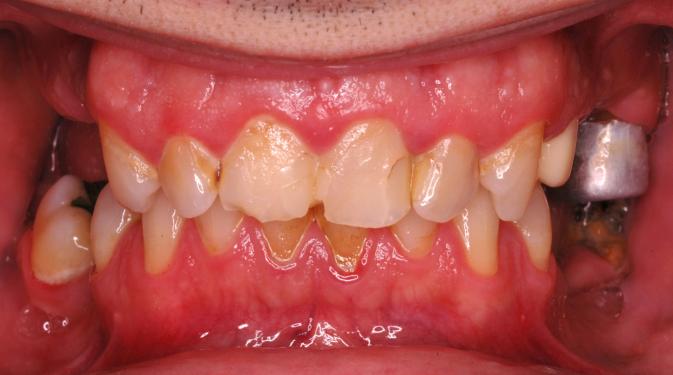 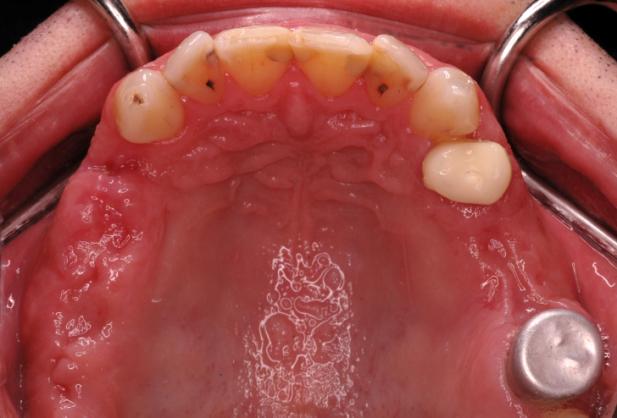 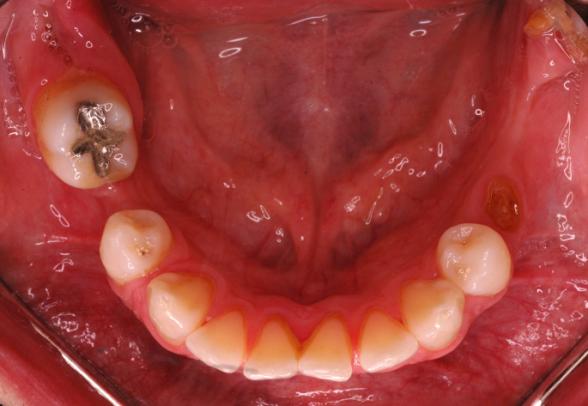 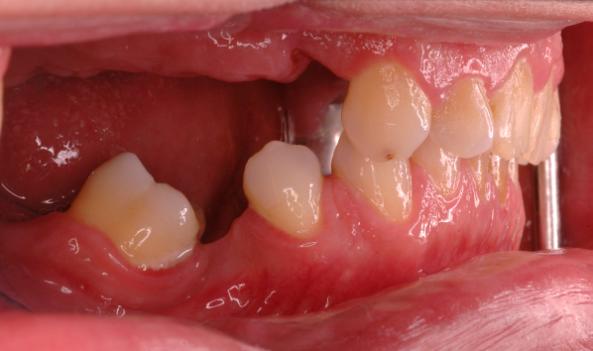 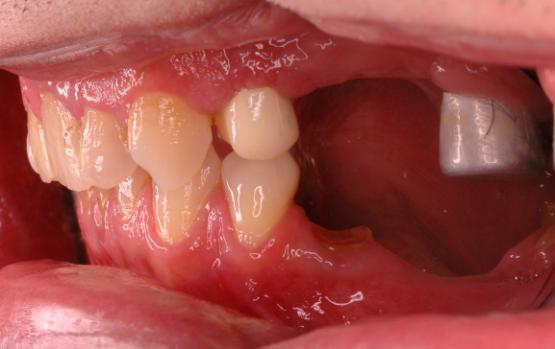 [Speaker Notes: 109008]
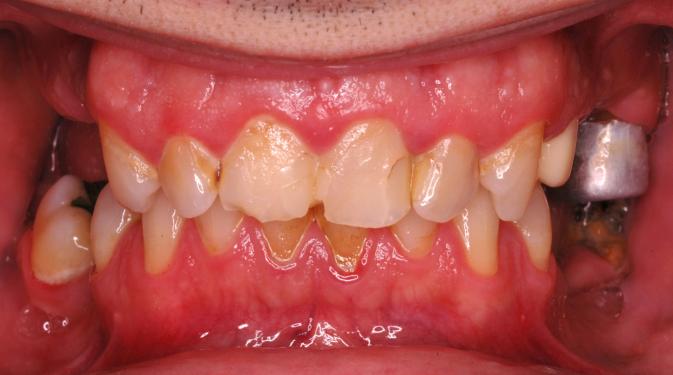 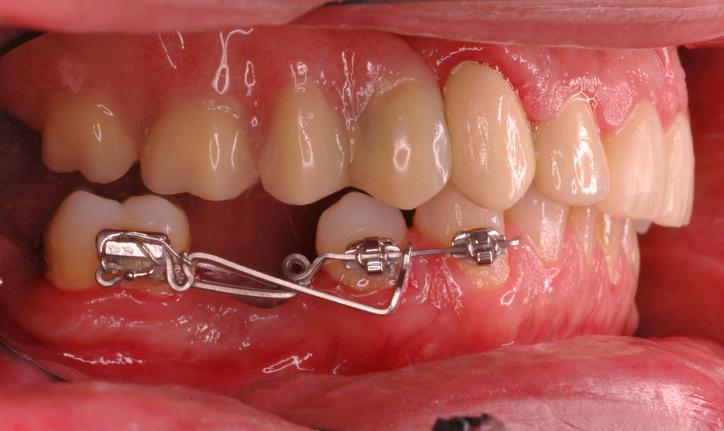 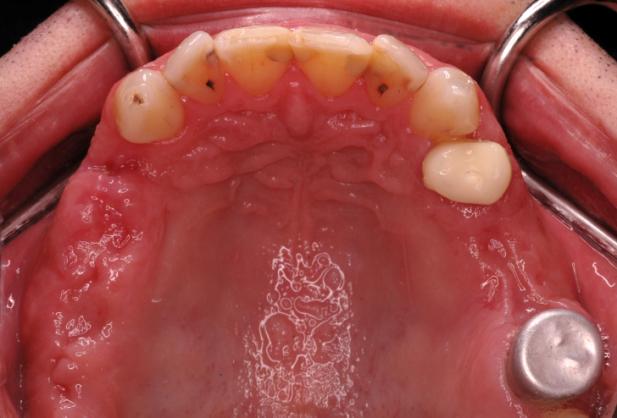 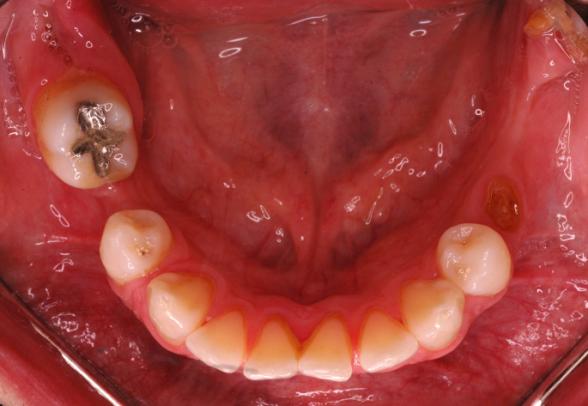 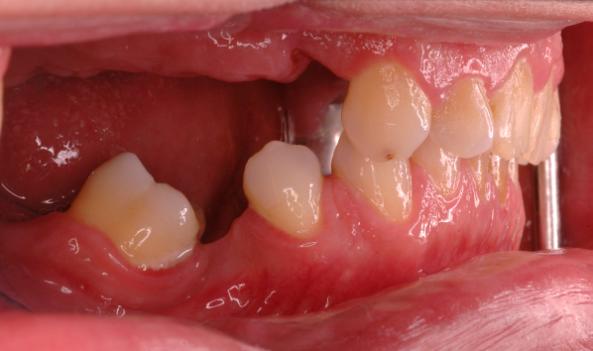 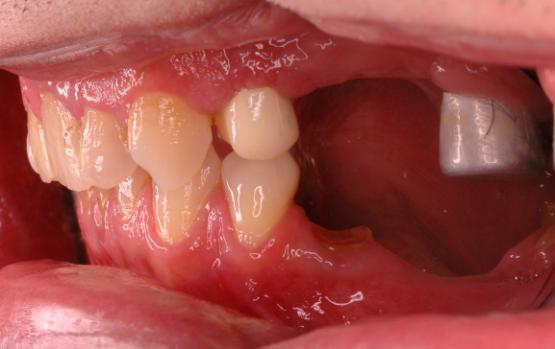 [Speaker Notes: 109008]
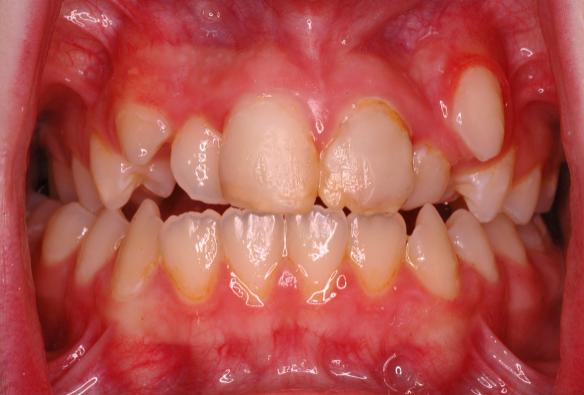 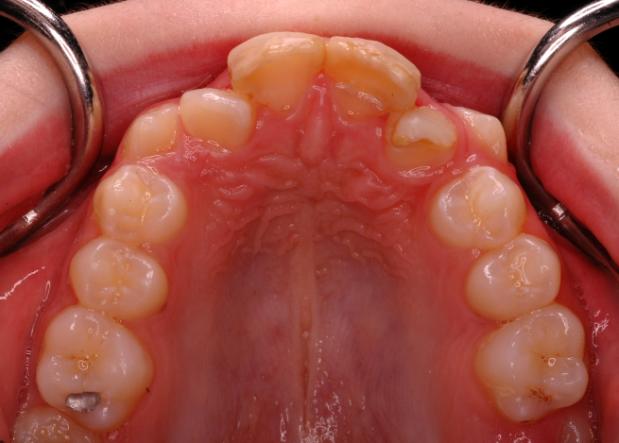 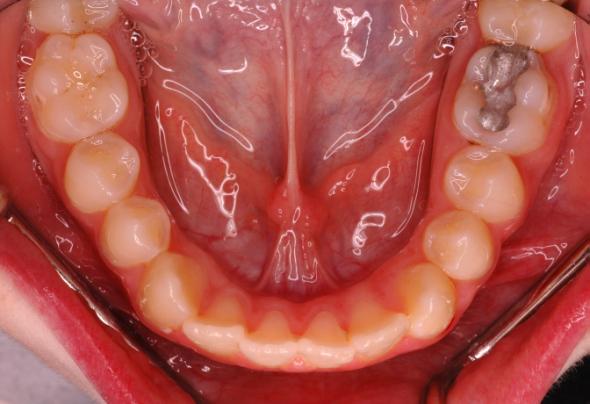 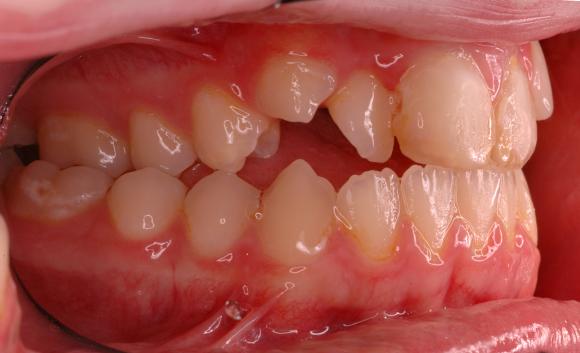 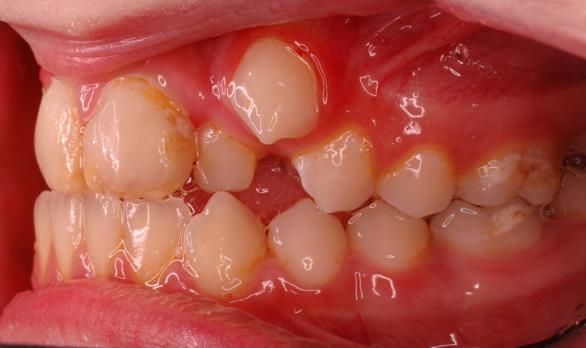 [Speaker Notes: 109006]
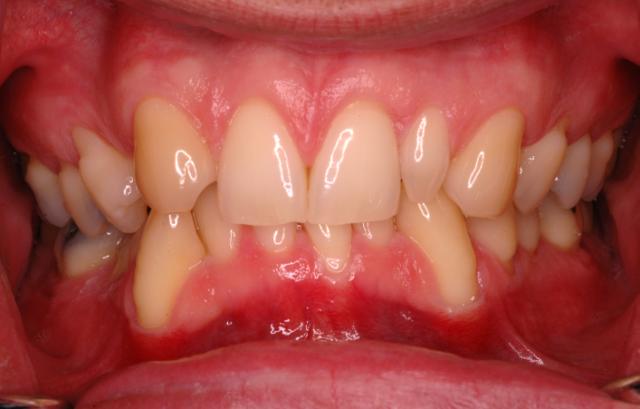 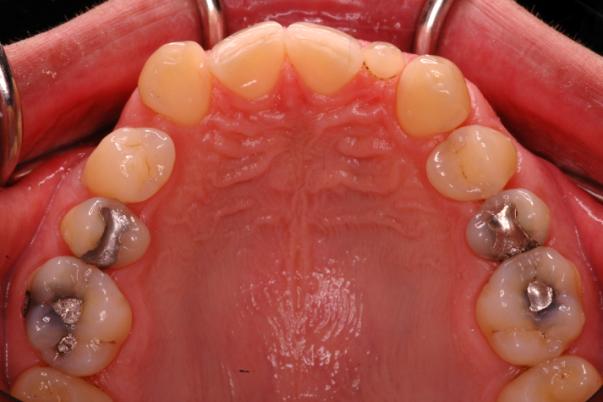 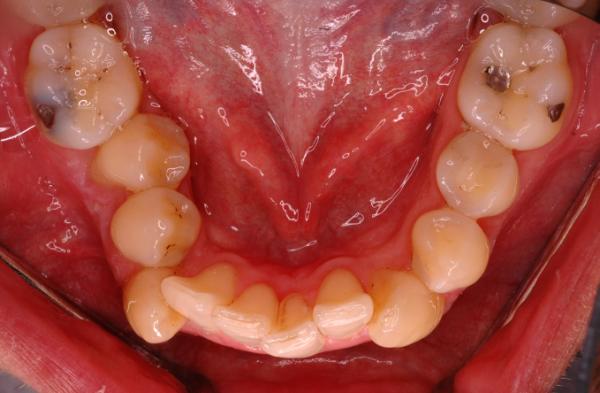 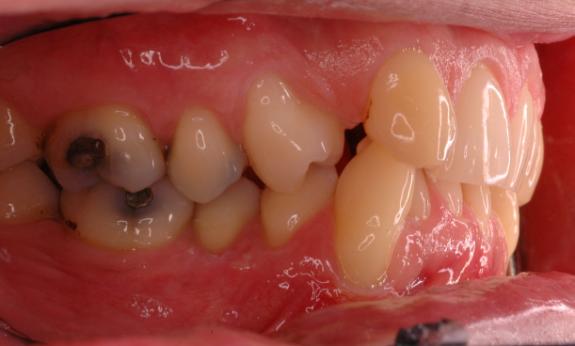 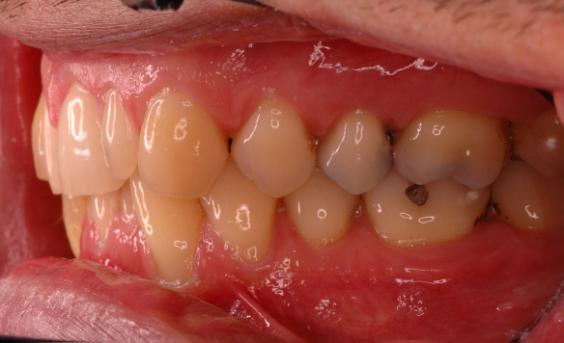 [Speaker Notes: 108008]
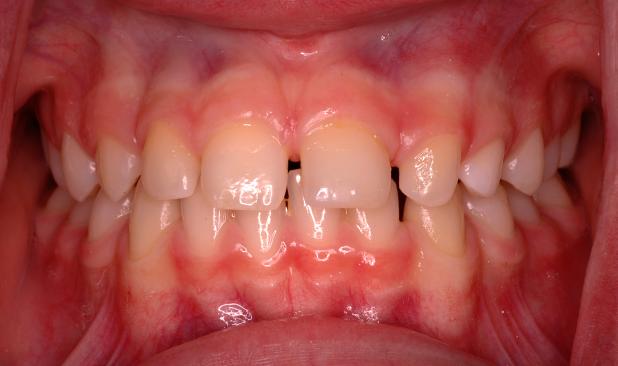 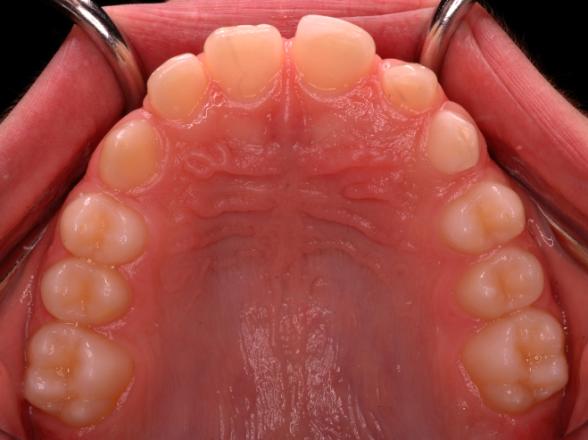 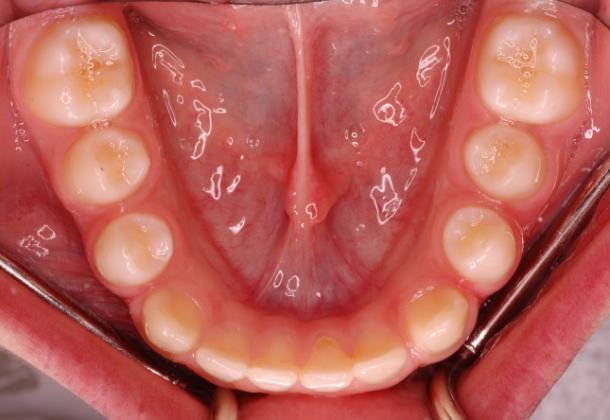 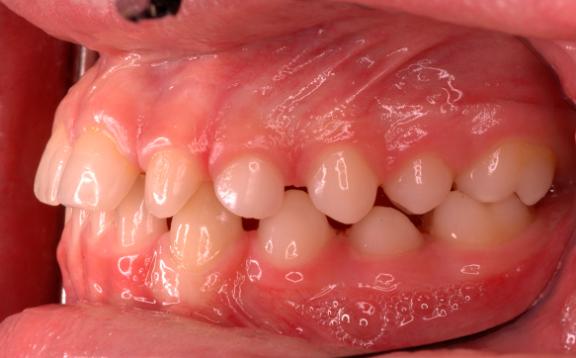 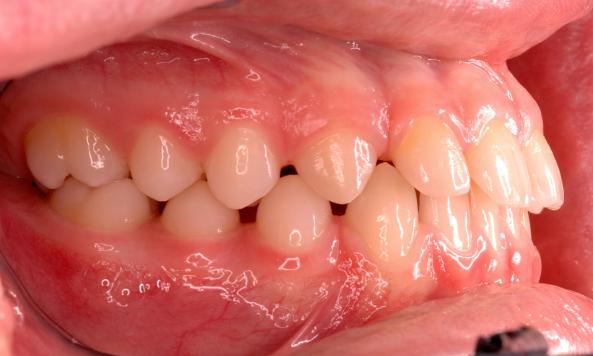 [Speaker Notes: 107025]
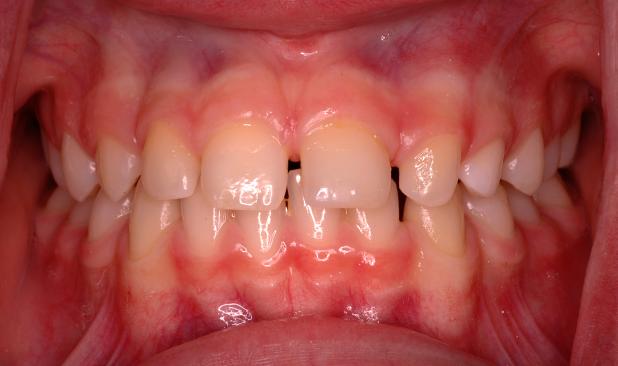 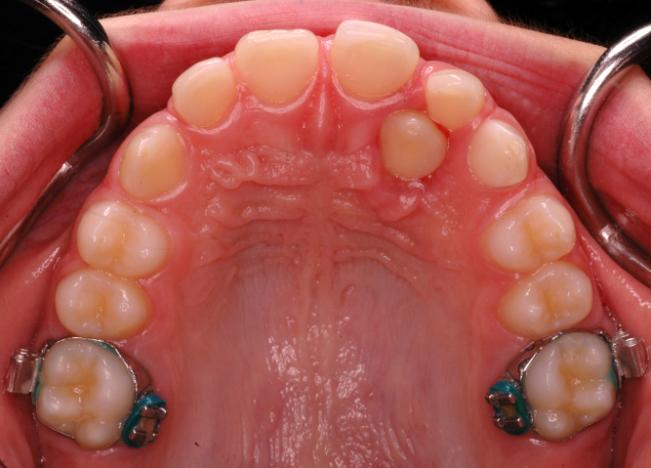 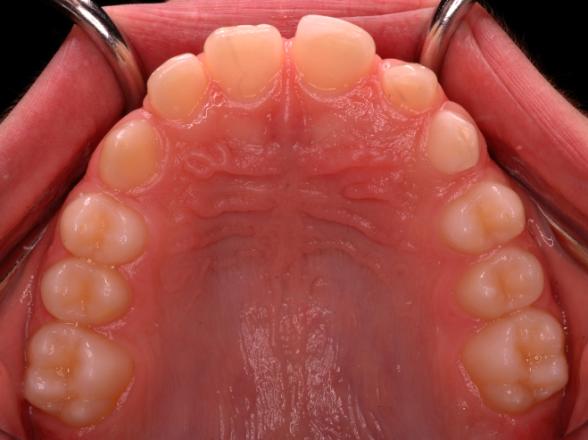 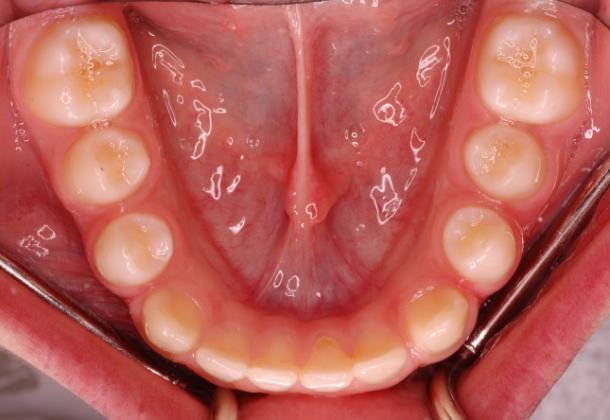 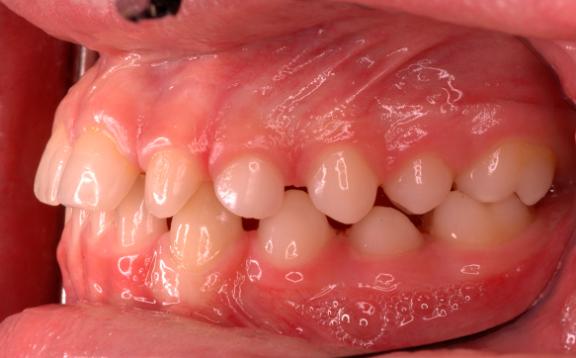 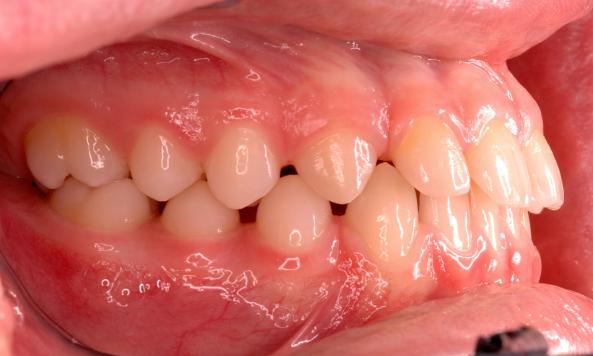 [Speaker Notes: 107025]
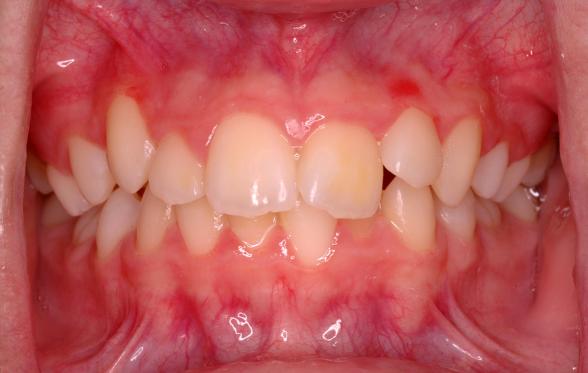 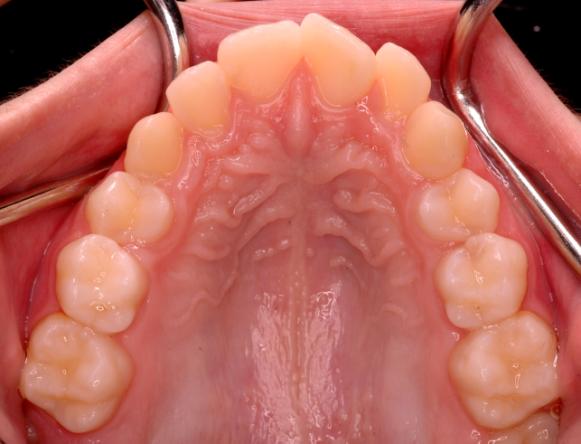 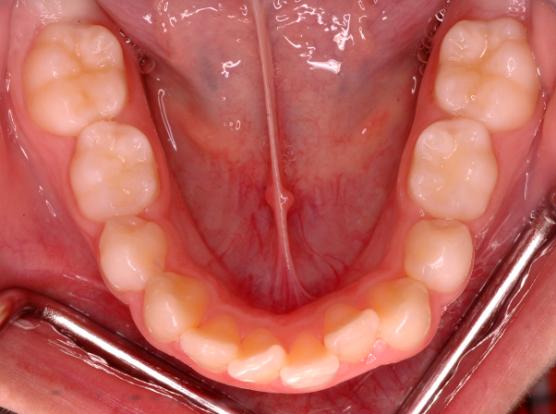 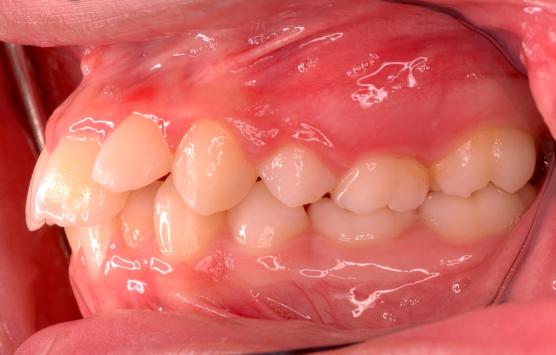 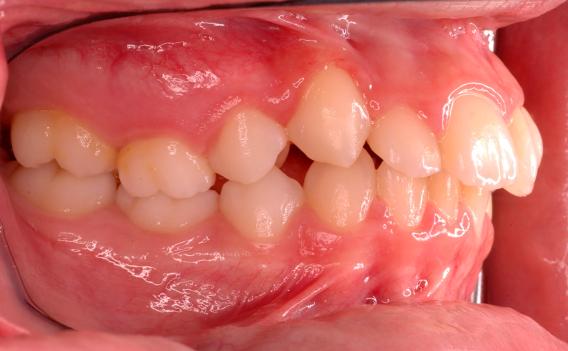 [Speaker Notes: 107024]
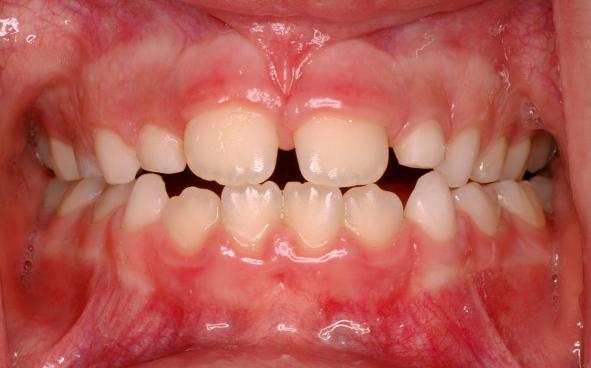 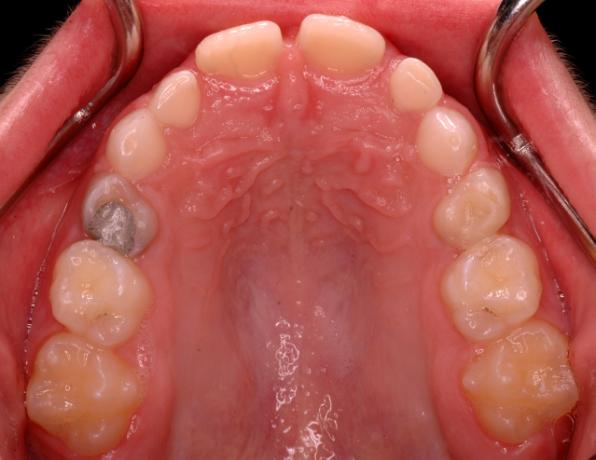 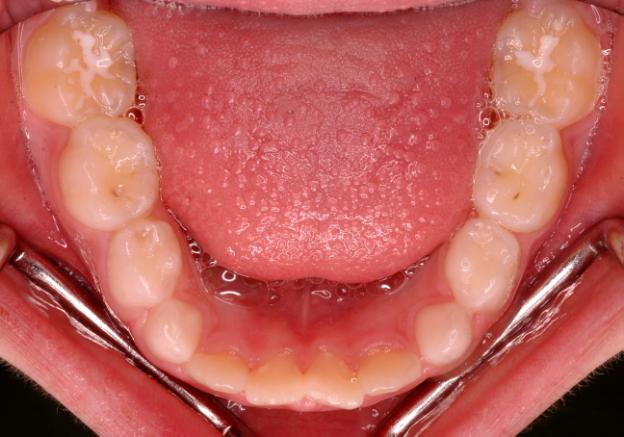 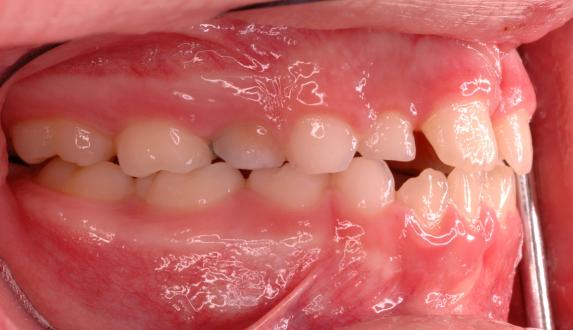 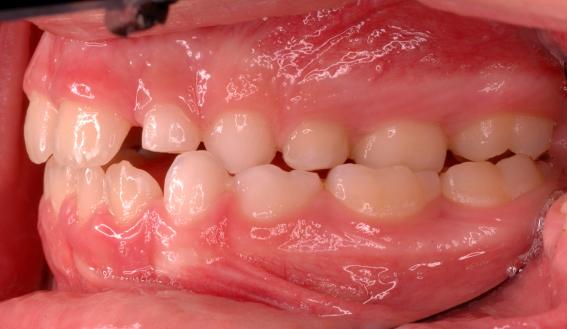 [Speaker Notes: 107023]
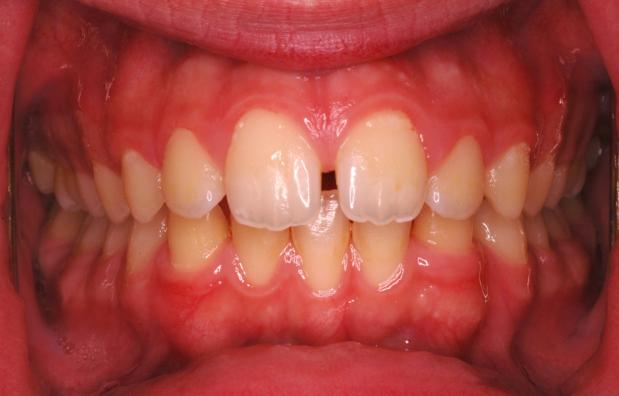 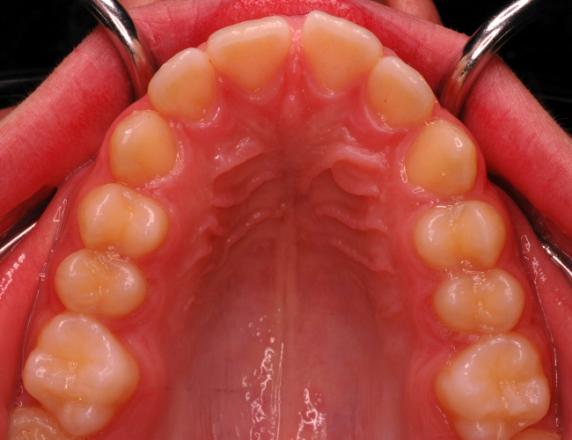 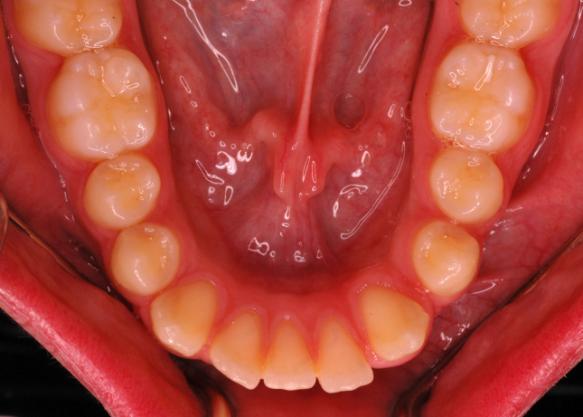 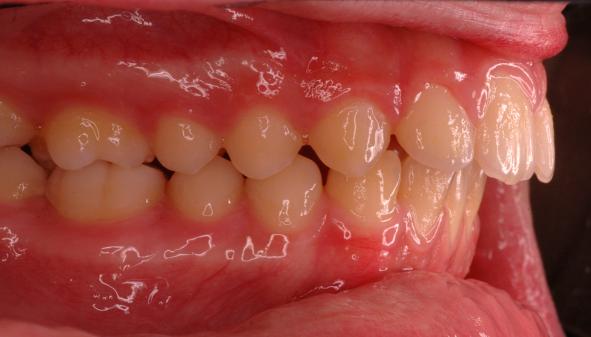 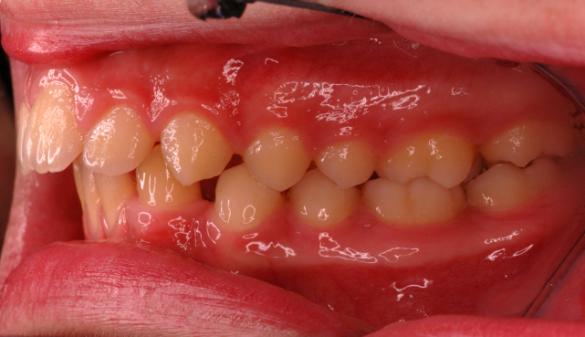 [Speaker Notes: 104020]
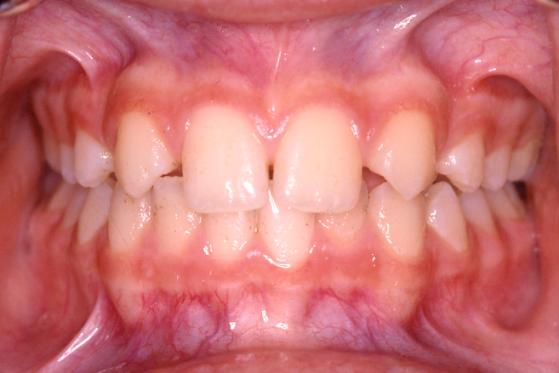 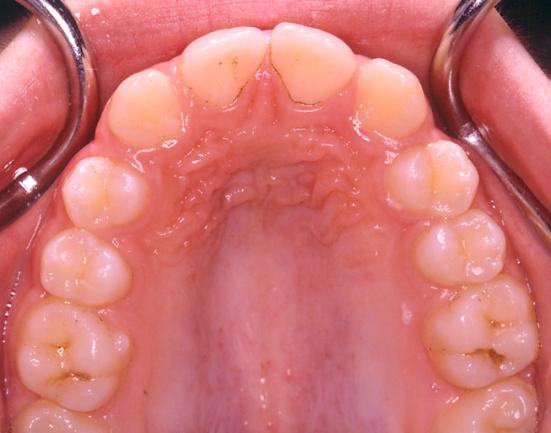 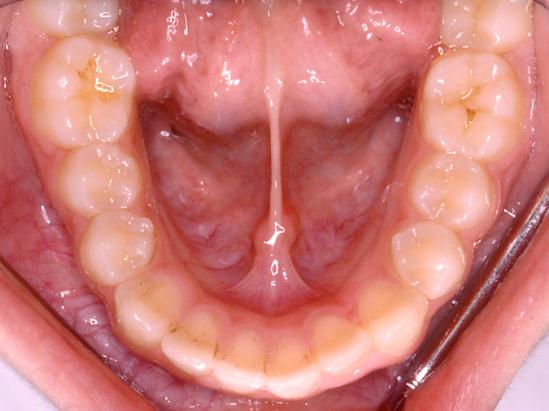 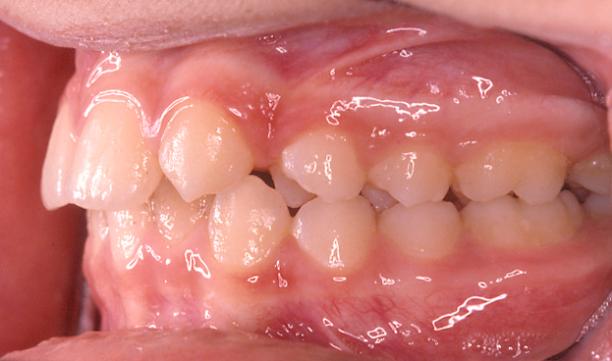 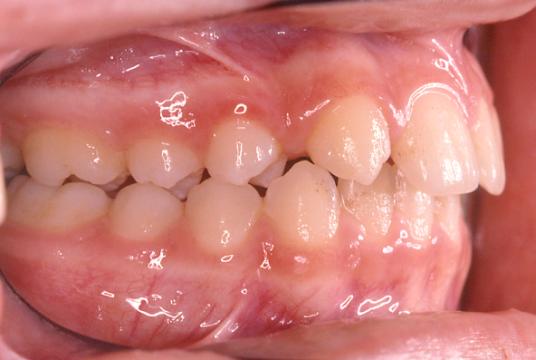 [Speaker Notes: 104002]
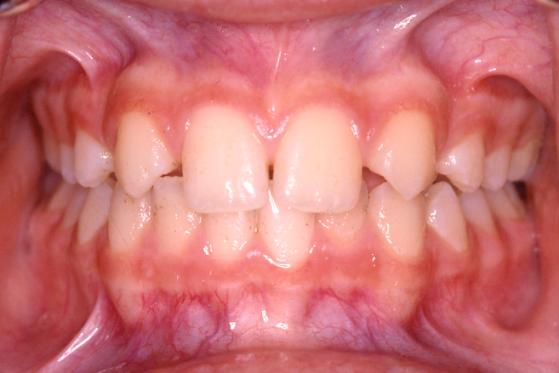 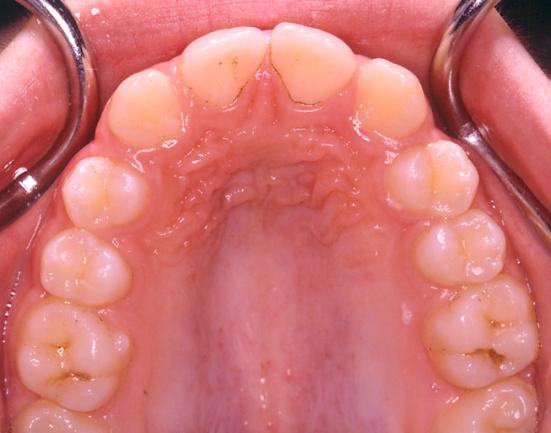 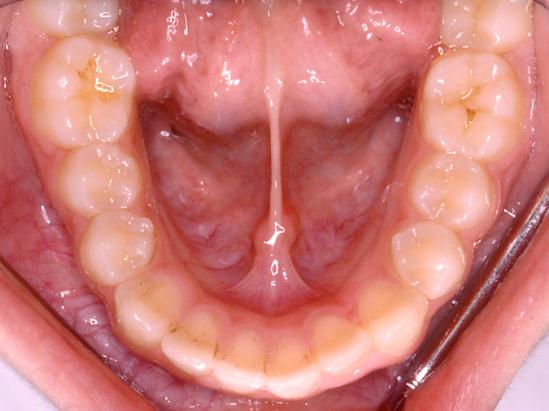 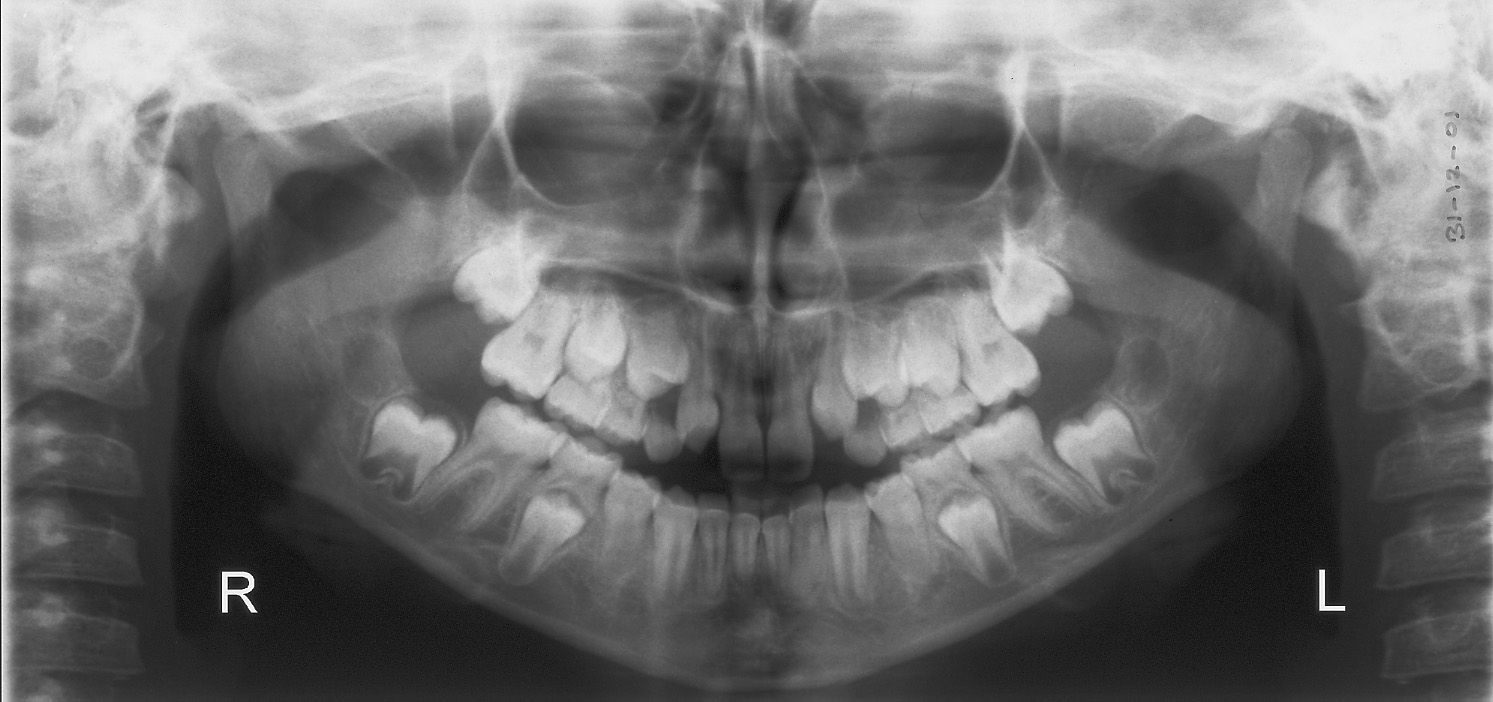 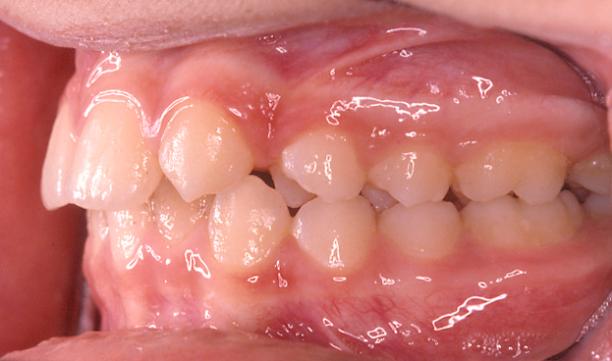 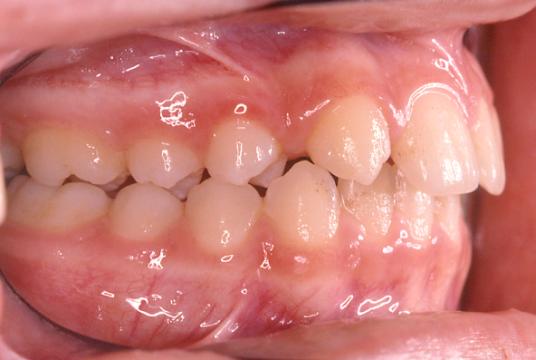 [Speaker Notes: 104002]
άλλες ταξινομήσεις
κατακόρυφο επίπεδο
υπερ/υπο-αποκλίνων τύπος προσώπου
αιτιολογία
οδοντικές
σκελετικές
λειτουργικές
μειονεκτήματα ταξινομήσεων